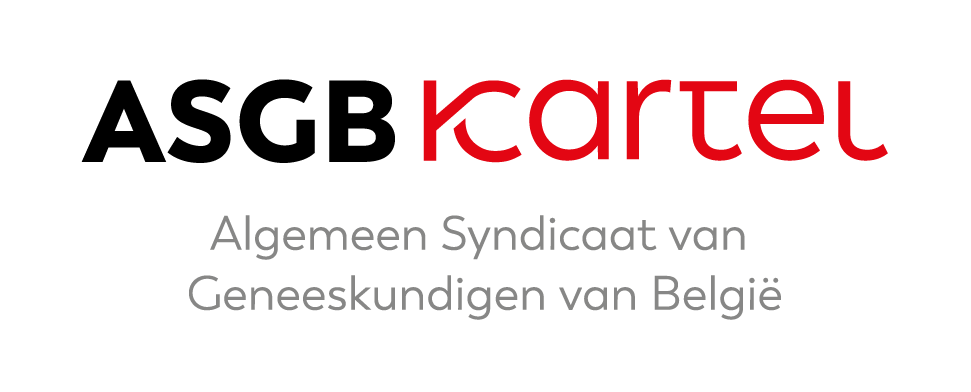 Hervorming Wet Patiëntenrechten
Online symposium 19 maart 2024 georganiseerd door ASGB in samenwerking met Prof. Mr. Christophe Lemmens
Christophe lemmens
ASGB
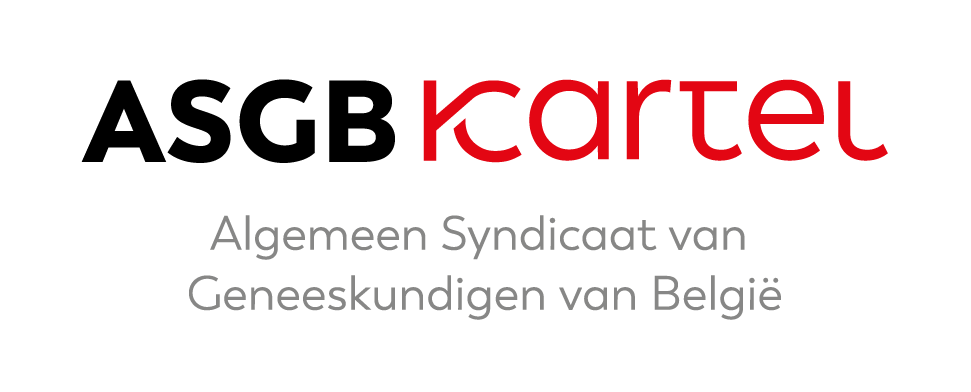 Overzicht
Inleiding
Definities
Toepassingsgebied
Samenwerking en wederzijds respect
Multidisciplinair overleg
Kwaliteitsvolle dienstverstrekking
Vrije keuze
Informatie over de gezondheidstoestand
Informed consent
Patiëntendossier
Privacy en intimiteit 
Klachtrecht en ombudsfunctie
Pijnbestrijding
Vertrouwenspersoon 
Minderjarigen
Meerderjarige onbekwamen 
Escapeclausules
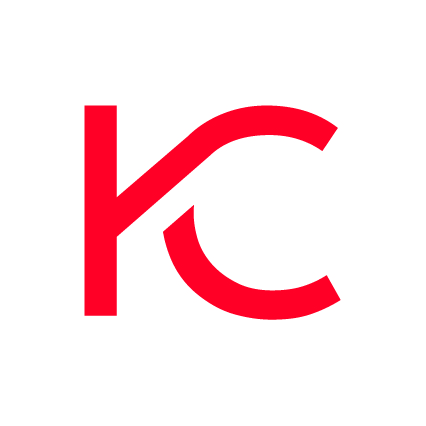 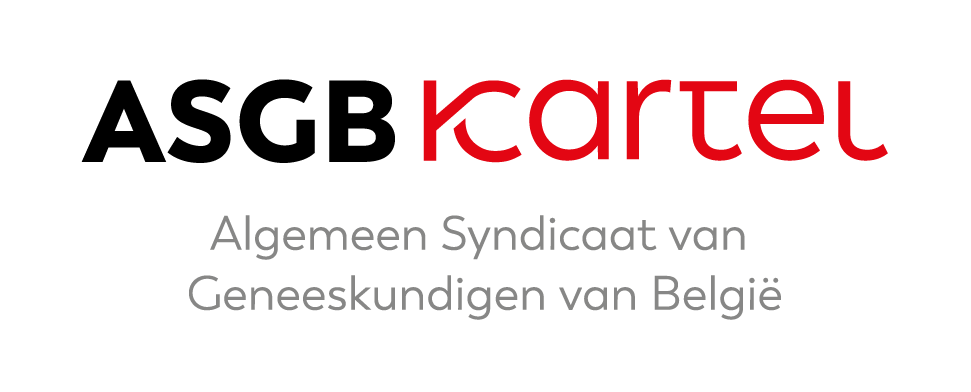 Inleiding
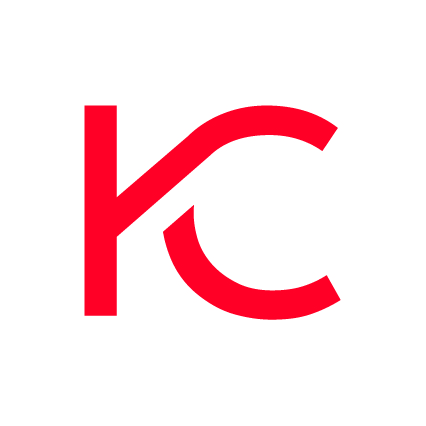 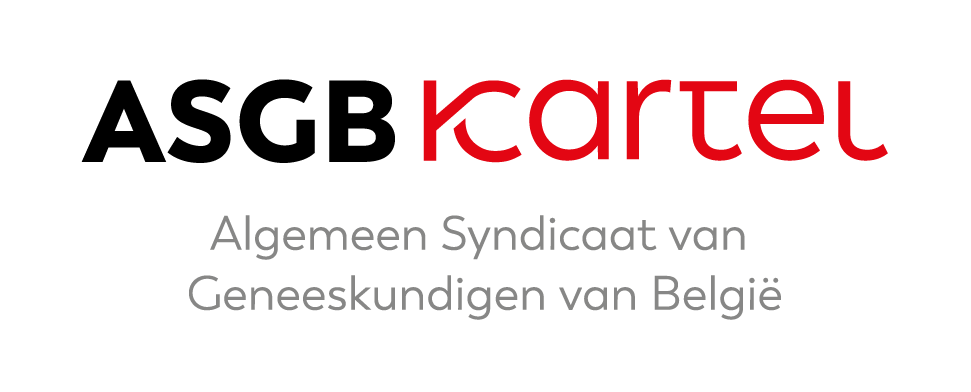 Rechten van de patiënt
Recht op samenwerking en respect (art. 4 WPR)
Recht op multidisciplinair overleg en overleg met naasten (art. 4/1 WPR)
Recht op kwaliteitsvolle dienstverstrekking (art. 5 WPR)
Recht op vrije keuze beroepsbeoefenaar (art. 6 WPR) 
Recht op informatie (art. 7 WPR)
Recht op geïnformeerde toestemming (art. 8 WPR)
Recht op geïnformeerde weigering (art. 8/1 WPR)
Recht op voorafgaande zorgplanning en wilsverklaringen (art. 8/2 WPR)
Recht op behandeling in een spoedgeval (art. 8/3 WPR)
Rechten i.v.m. patiëntendossier (art. 9 WPR)
Recht op elektronische ontsluiting van gezondheidsgegevens (art. 9/1 WPR)
Recht op privacy en intimiteit (art. 10 WPR + art. 458 Sw.)
Klachtrecht (art. 11 WPR)
Recht op bijstand vertrouwenspersoon (art. 11/1 WPR)
Recht op adequate pijnbestrijding (artt. 5 en 11bis WPR + WPZ)
Recht op vertegenwoordiging (art. 12-15 WPR)
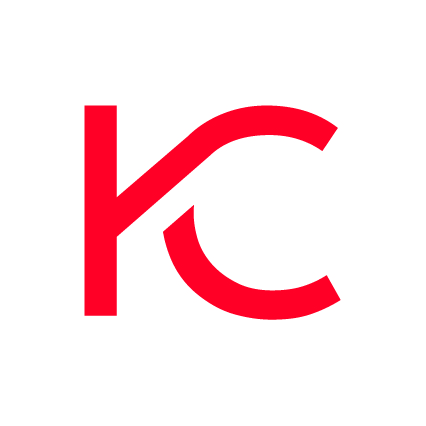 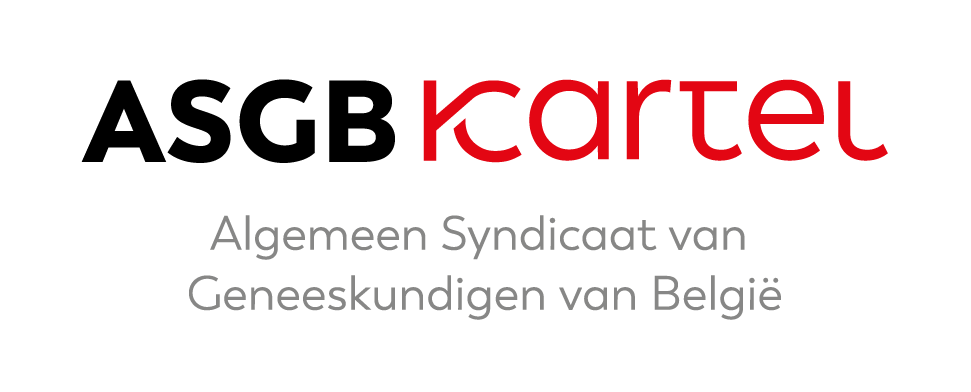 Achtergrond wetswijziging
WPR in 2002 vernieuwend, maar op 20 jaar tijd veel veranderd in samenleving en zorg 
Geïntegreerde zorg, digitalisering, zorg rond levensdoelen patiënt, enz.

Drie assen
Patiëntenrechten in belang patiënt: patiëntgerichte benadering; elke patiënt eigen levensverhaal en persoonlijke ervaringen bepalen voor hoe men zorg wil ervaren (bv. vroegtijdige zorgplanning en opnemen voorkeuren en levensdoelen patiënt)
Patiëntenrechten samen met patiënt: moderniseren vertrouwenspersoon en vertegenwoordiger en rol naasten patiënt; bv. ook regelen toegang patiëntendossier overleden minderjarige door nabestaanden
Patiëntenrechten door patiënt: patiënt beter in staat om regie in handen te nemen; informatie is cruciaal, vandaar modernisering en explicitering rechten op informatie en informed consent
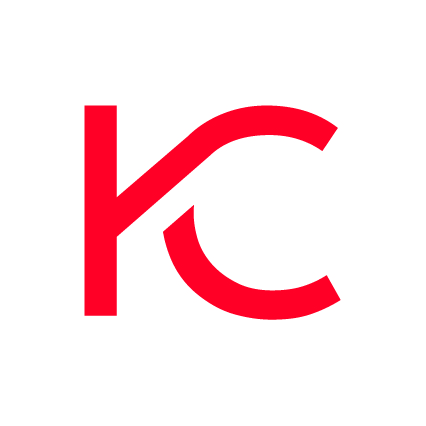 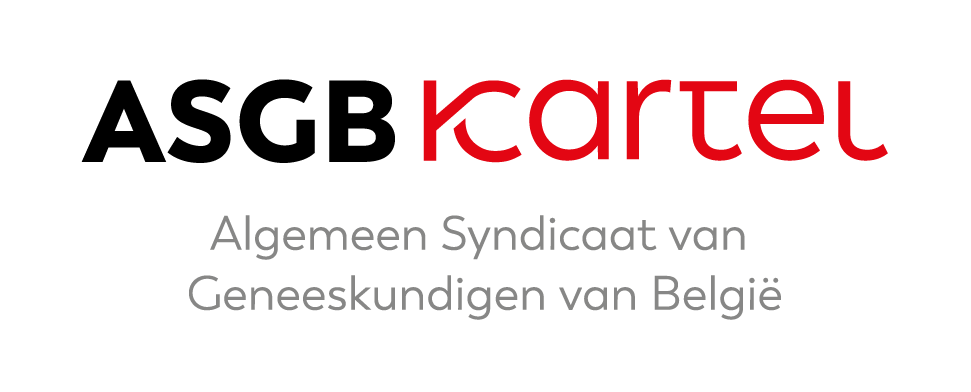 Enkele preliminaire vaststellingen
Geen sancties in WPR

Geen bepalingen m.b.t. bewijslast

Geen bijzondere bepaling m.b.t. inwerkingtreding
Inwerkingtreding 10 dagen na publicatie in Staatsblad (= 4 maart 2024)
Gezondheidszorg/rechtsuitoefeningen vanaf inwerkingtredingsdatum

Inzetten op kenbaarheid WPR blijft cruciaal
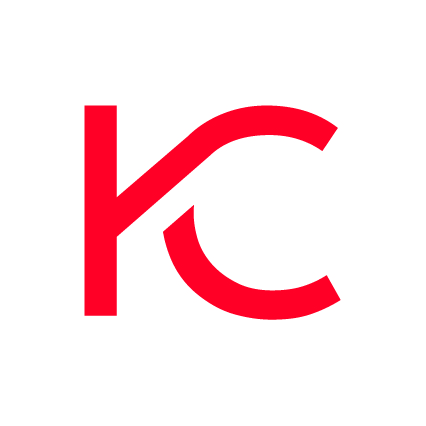 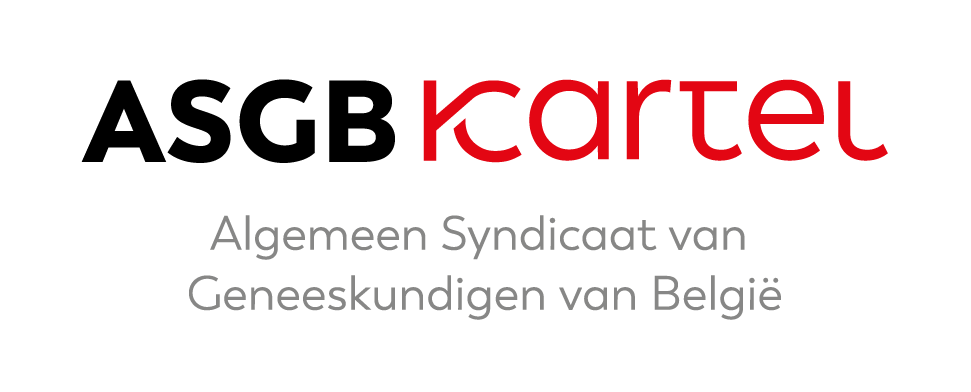 Enkele preliminaire vaststellingen
WPR wordt gewijzigd en punctueel enkele andere wetten (o.a. Kwaliteitswet)

Kwaliteitswet blijft bestaan en expliciteert WPR op bepaalde punten 
Beide wetten twee zijden van dezelfde medaille: garanderen kwaliteitsvolle, patiëntgerechte zorg
Bv. art. 9 WPR (zorgvuldig bijgehouden patiëntendossier) en verdere explicitering in art. 33 Kwaliteitswet (minimale inhoud patiëntendossier)
Bv. patiëntenautonomie in WPR en professionele autonomie (diagnostische en therapeutische vrijheid) in art. 4 Kwaliteitswet zijn elkaars evenbeeld   

WPR is lex generalis en bv. Kwaliteitswet/Euthanasiewet, enz. is lex specialis
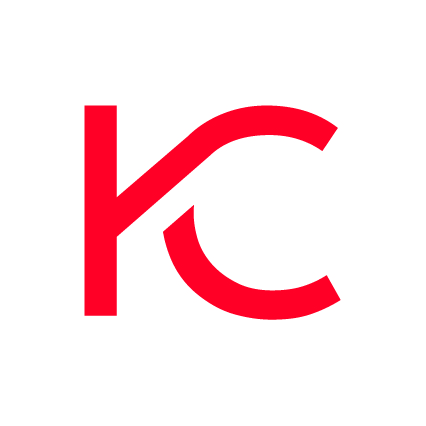 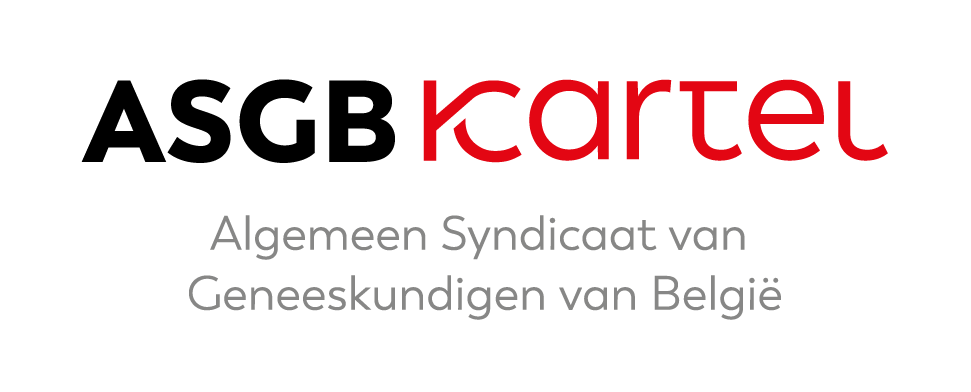 Enkele preliminaire vaststellingen
Er wordt niet geraakt aan mechaniek uitoefening patiëntenrechten
Wilsbekwame patiënt oefent rechten zelf uit, evt. bijstand vertrouwenspersoon
Vertegenwoordiger oefent rechten uit van wilsonbekwame patiënt, met bijstand door patiënt en evt. aangewezen naasten

Geen toevoegingen m.b.t. begrip wilsbekwaamheid, beoordeling, beoordelaar, enz.
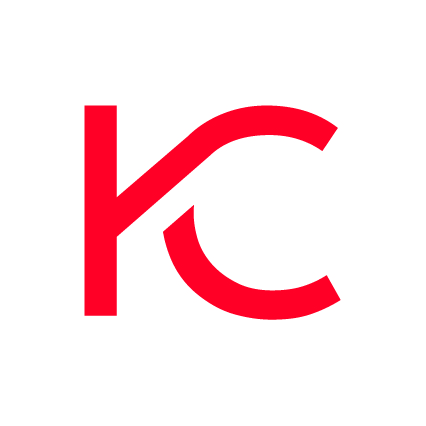 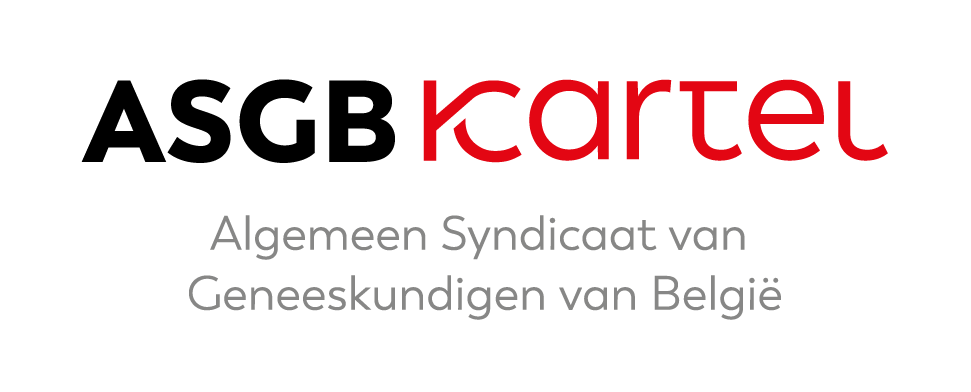 Definities
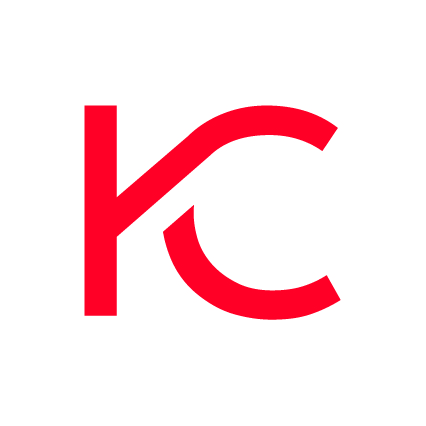 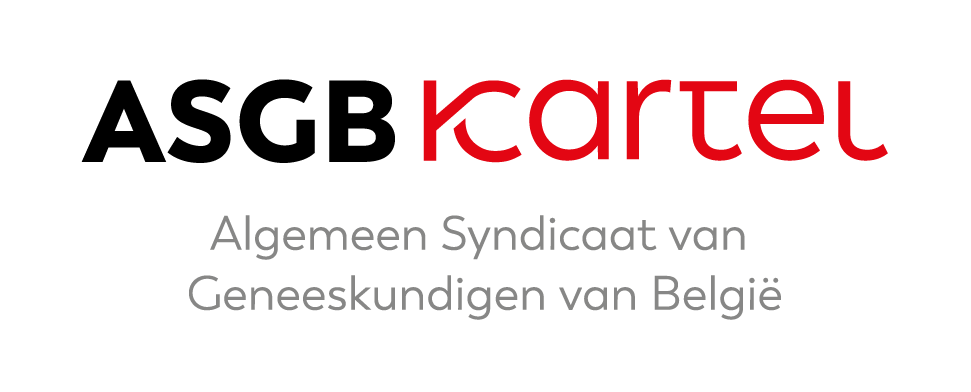 Punctuele wijzigingen
Beroepsbeoefenaar (art. 2, 3° WPR 2002) wordt gezondheidszorgbeoefenaar (GZB, Kwaliteitswet 2019)
Louter vormelijke aanpassing
Juridische draagwijdte ongewijzigd
GZB is beoefenaar Wet 10 mei 2015 en Wet Niet-Conventionele Praktijken 29 april 1999
Amendementen voor inclusie studenten; minister: later bij KB
Discussie ook over anderen, bv. maatschappelijk werkers en coaches; bevoegdheidsverdelende regels

Definitie van Kwaliteitswet, gezien verwijzing naar deze wet in WPR (art. 2, 4°) 

Patiënt: actievere/participerende omschrijving
Voorheen (art. 2, 1°): “de natuurlijke persoon aan wie gezondheidszorg wordt verstrekt, al dan niet op eigen verzoek”
Wijziging: “de natuurlijke persoon die gezondheidszorg ontvangt, al dan niet op eigen verzoek” 
Geïnspireerd op art. 3, h) Richtlijn 2011/24/EU
Geen toevoeging van “wenst te ontvangen”
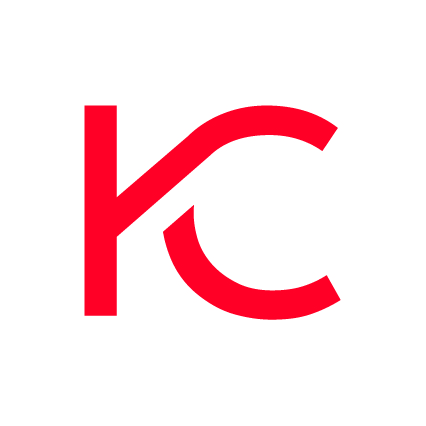 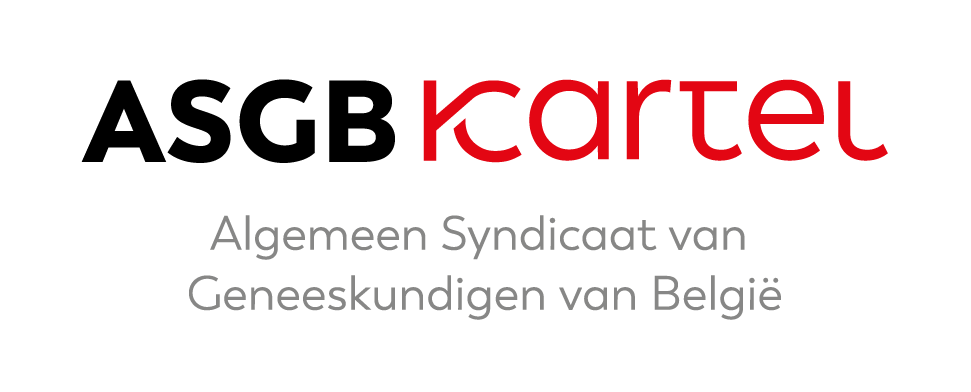 Definitie gezondheidszorg
Definitie blijft inhoudelijk ongewijzigd (art. 2, 2°)

“diensten verstrekt door een [gezondheidszorgbeoefenaar] met het oog op het bevorderen, vaststellen, behouden, herstellen of verbeteren van de gezondheidstoestand van een patiënt, om het uiterlijk van een patiënt om voornamelijk esthetische redenen te veranderen of om de patiënt bij het sterven te begeleiden”

Zwangerschapsafbreking?
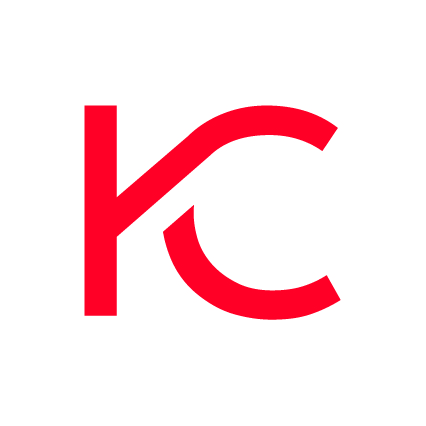 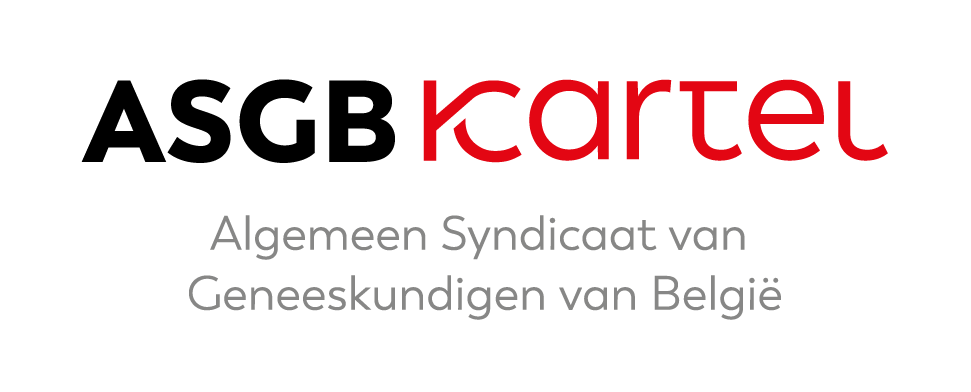 Definitie vroegtijdige zorgplanning
Art. 2, 5°: “het continu denk- en communicatieproces tussen de patiënt, de gezondheidszorgbeoefenaar(s) en op verzoek van de patiënt de naasten met als doel de waarden, levensdoelen en voorkeuren van actuele en toekomstige zorg te bespreken”
Nadruk op proces en omschrijving doel 
Voorkeuren en gezondheidsdoelen komen voor in art. 4, lid 2 en 33, lid 1, 9° Kwaliteitswet
Bedoeld voor latere periode van wilsonbekwaamheid
Onderscheid tussen zorgplanning als proces en schriftelijk vastleggen van wensen
Evt. zorgplanning zonder wilsverklaring
Evt. wilsverklaring zonder zorgplanning
Evt. betrokkenheid naasten
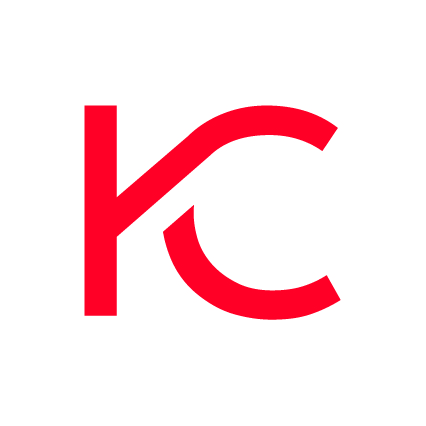 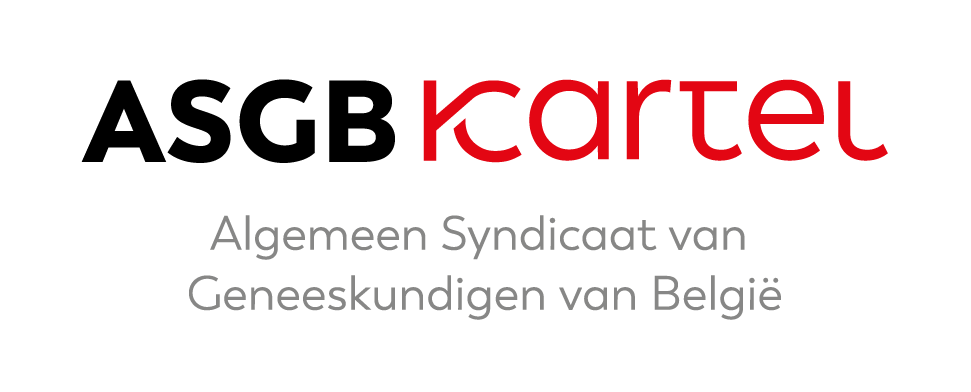 Defintie voorafgaande wilsverklaring
Art. 2, 6°: “het schriftelijk, hetzij op papier, hetzij elektronisch vastleggen van de wil van de patiënt voor het geval de patiënt niet meer zelf kan beslissen”

Bedoeld voor latere periode van wilsonbekwaamheid

Schriftelijk is niet alleen op papier

Zolang wilsbekwaam, alleen actuele wil telt
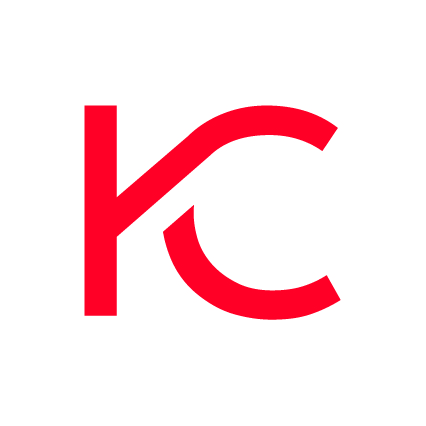 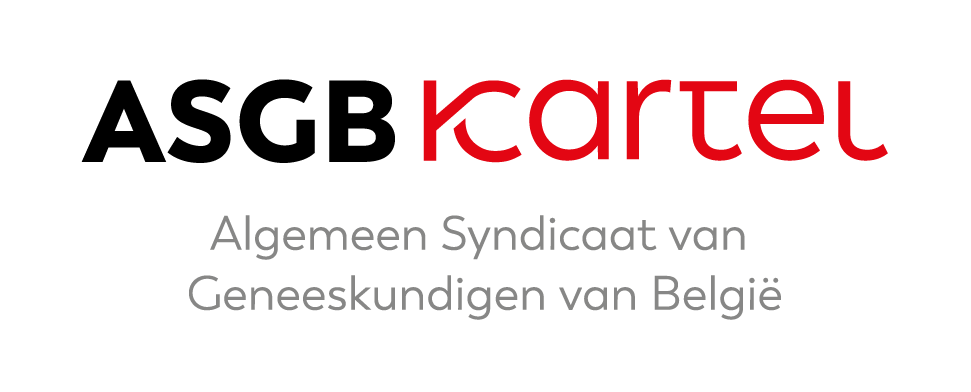 Definitie vertrouwenspersoon en vertegenwoordiger
Verschillende figuren

Vertrouwenspersoon komt voor in verschillende wetteksten (WPR, Euthanasiewet en regeling bewind)

Veel verwarring in de praktijk 

Vertrouwenspersoon: “een persoon die een patiënt bijstaat bij de uitoefening van zijn rechten als patiënt” (art. 2, 7°)
Patiënt is wilsbekwaam
Ondersteuning, geen beslissingsbevoegdheid 

Vertegenwoordiger: “een persoon die de rechten van de patiënt uitoefent indien de patiënt niet in staat is om zelf zijn rechten als patiënt uit te oefenen” (art. 2, 8°)
Patiënt is wilsonbekwaam
Uitoefening rechten, beslissingsbevoegdheid
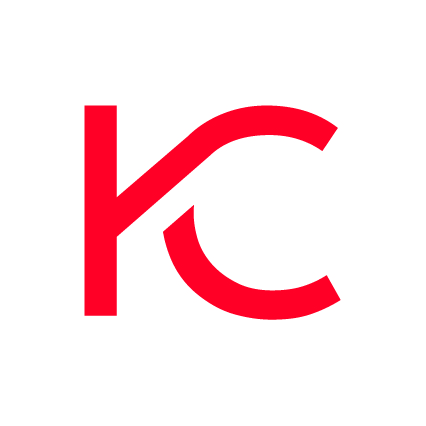 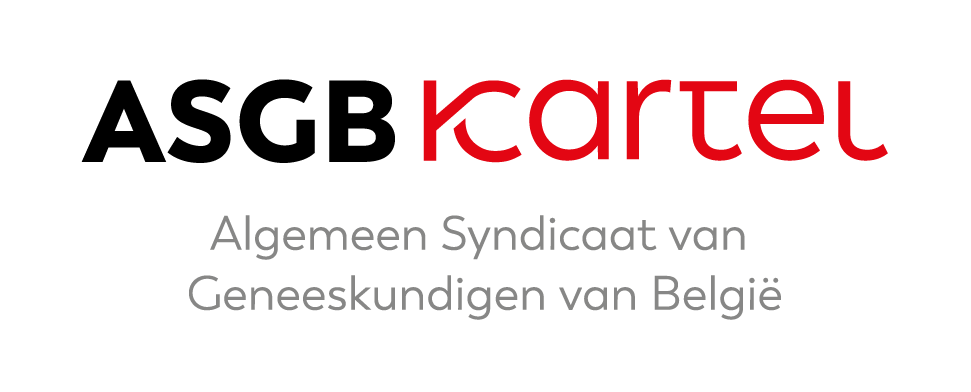 Toepassingsgebied
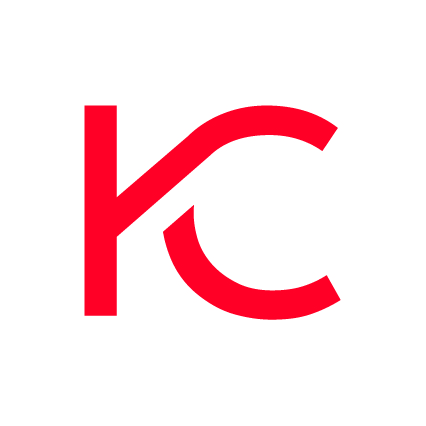 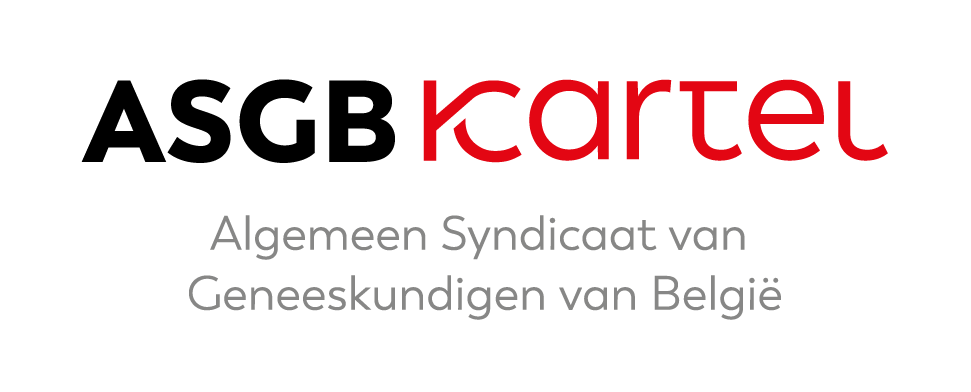 Algemeen
Voorheen (art. 3, §1): “Deze wet is van toepassing op [contractuele en buitencontractuele] privaatrechtelijke en publiekrechtelijke rechtsverhoudingen inzake gezondheidszorg verstrekt door een beroepsbeoefenaar aan een patiënt”

Wijziging: “Deze wet is van toepassing op gezondheidszorgbeoefenaars in het kader van het verstrekken van gezondheidszorg. De gezondheidszorgbeoefenaar leeft de bepalingen van deze wet na binnen de perken van de hem door of krachtens de wet toegewezen bevoegdheden”

Aanpassing aan art. 3 Kwaliteitswet 

Wettelijke bevoegdheden GZB’s blijven onaangetast (stond al in art. 4 WPR)
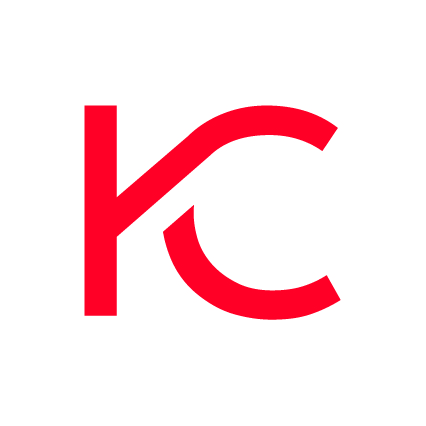 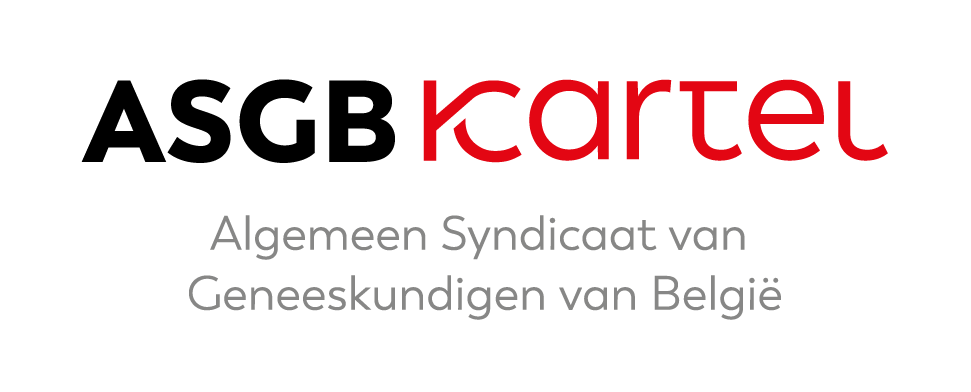 Specifieke bescherming
Voorheen (art. 3, §2): nadere regels inzake de toepassing van de wet op rechtsverhoudingen o.w.v. nood aan specifieke bescherming 

Wijziging: “De Koning kan na advies van de in artikel 16 bedoelde commissie nadere regels bepalen inzake de toepassing van de wet of de toepassing van specifieke rechten omschreven in deze wet op door Hem vast te stellen gezondheidszorgbeoefenaars en verstrekkingen van gezondheidszorg teneinde rekening te houden met de nood aan specifieke bescherming”

Meer maatwerk mogelijk

Bv. schriftelijke toestemming voor bepaalde verstrekkingen
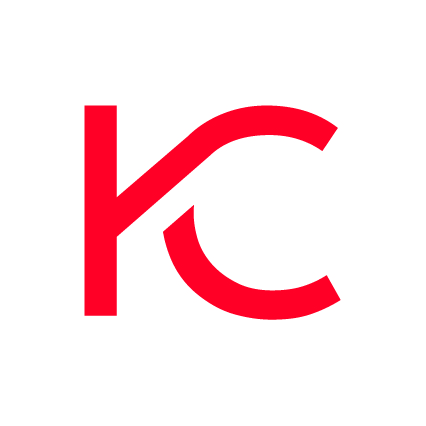 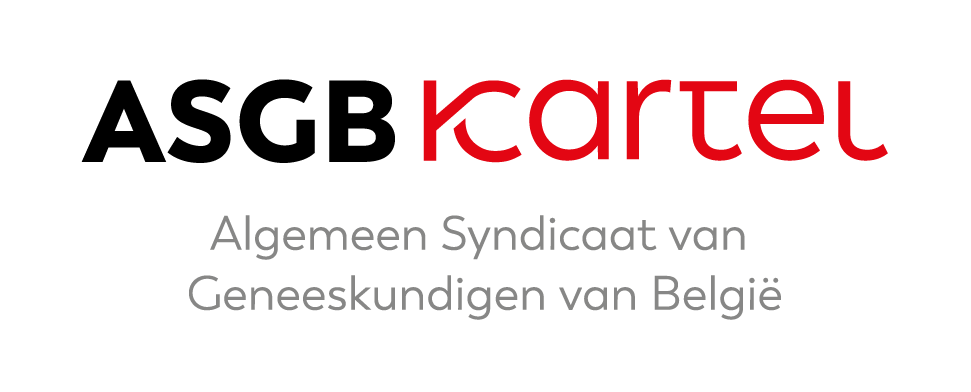 Utbreiding
Toevoeging (art. 3, §3): “De Koning kan bij een in Ministerraad overlegd besluit de naleving van bepaalde rechten bedoeld in deze wet verplichten voor personen die geen gezondheidszorgbeoefenaar zijn, maar wel gemachtigd zijn om bepaalde verstrekkingen van gezondheidszorg uit te voeren”
Bv. bekwame helper en mantelzorger 
Toepassingsgebied beperkt tot GZB’s
Belang van afdoende bescherming patiënt 
Geen omschrijving wat deze personen mogen doen, cfr. Wet 10 mei 2015
Rol andere personen is niet professioneel en beperkt (zowel qua aard als graad van autonomie), WPR dus niet onverkort van toepassing maken, maar slechts proportioneel
Personen die geen gezondheidszorg verstrekken vallen niet onder WPR
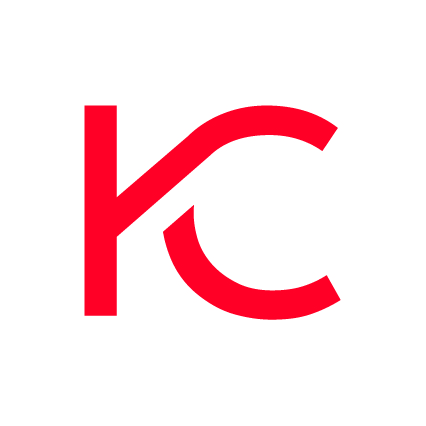 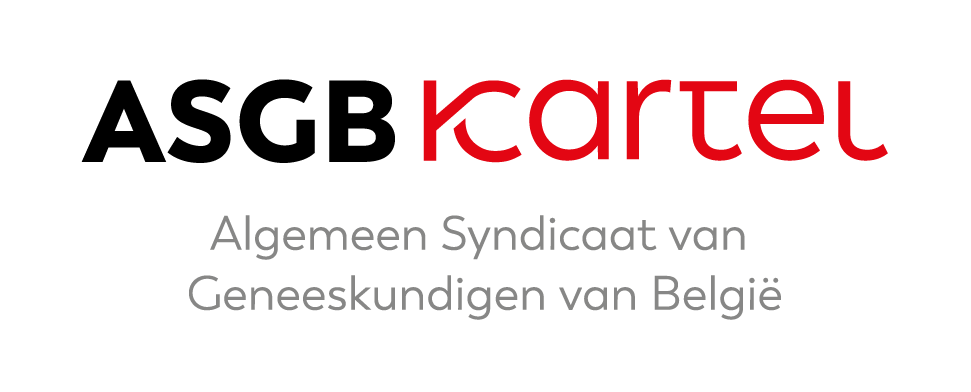 Samenwerking en wederzijds respect
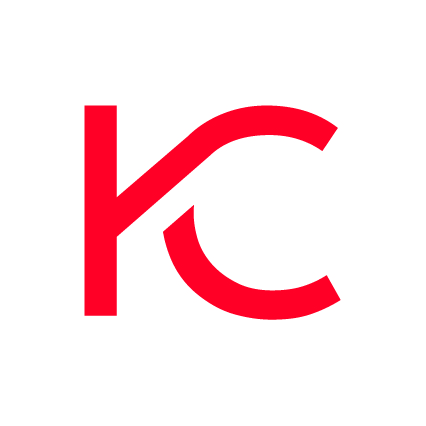 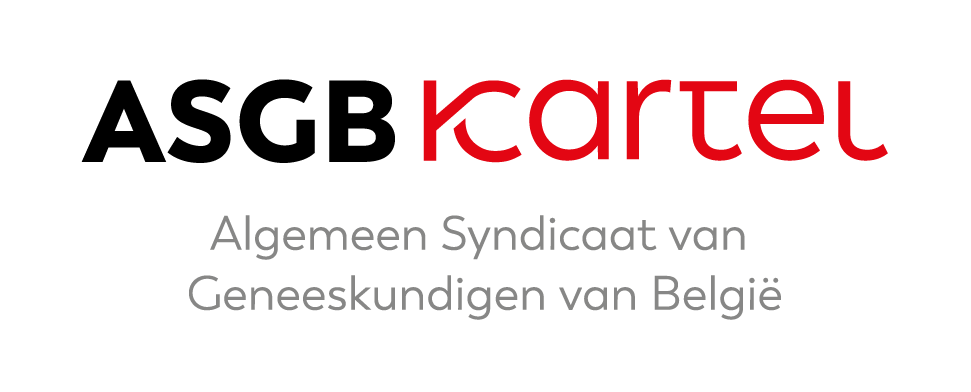 Samenwerking
Voorheen (art. 4) medewerkingsplicht: “In de mate waarin de patiënt hieraan zijn medewerking verleent, leeft de beroepsbeoefenaar de bepalingen van deze wet na (…)”

Wijziging: “De gezondheidszorgbeoefenaar en de patiënt werken samen aan de optimale verstrekking van gezondheidszorg voor de patiënt” (art. 4, §1)
Geïnspireerd op Luxemburgse WPR
Patiënt en GZB zijn team, gelijkwaardige positie, gezamenlijke verantwoordelijkheid  
Plicht patiënt om mee te werken aan optimale zorg, bv. informatie geven en adviezen/instructies opvolgen 
Bepaling kan volgens MvT niet gebruikt worden voor sanctionering patiënt
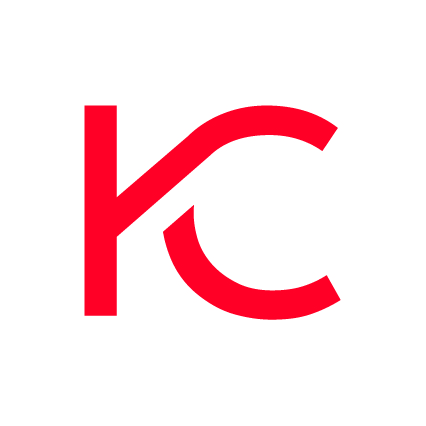 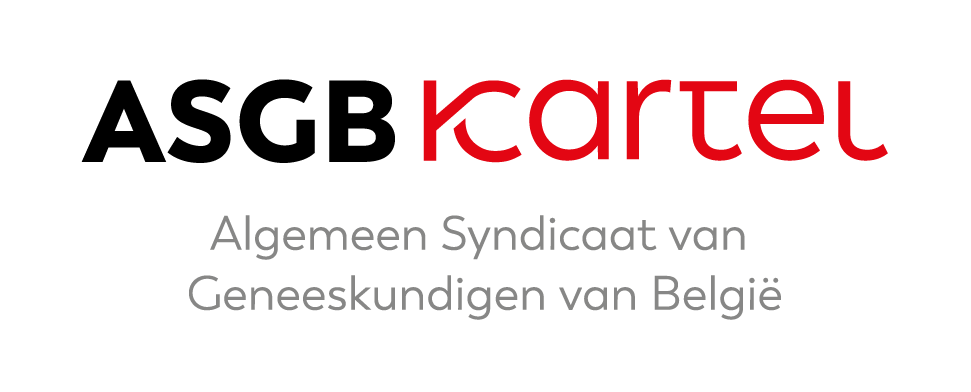 Respect
Toevoeging: “De patiënt en de gezondheidszorgbeoefenaar gedragen zich respectvol tegenover elkaar, andere patiënten en andere gezondheidszorgbeoefenaars” (art. 4, §2)

Geen te absolute interpretatie autonomie patiënt, relationele autonomie 

Geen agressie en claimgedrag patiënt  

Ook GZB heeft rechten en patiënt dus plichten, cfr. charter m.b.t. goed patiëntschap Koninklijke Academie voor Geneeskunde
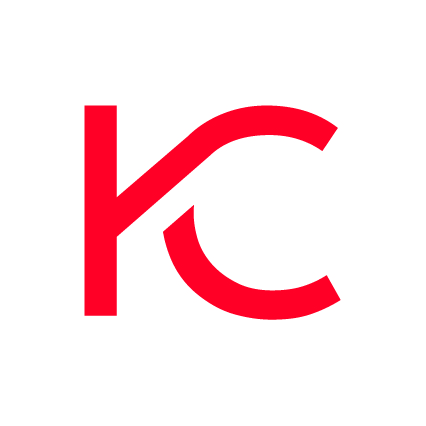 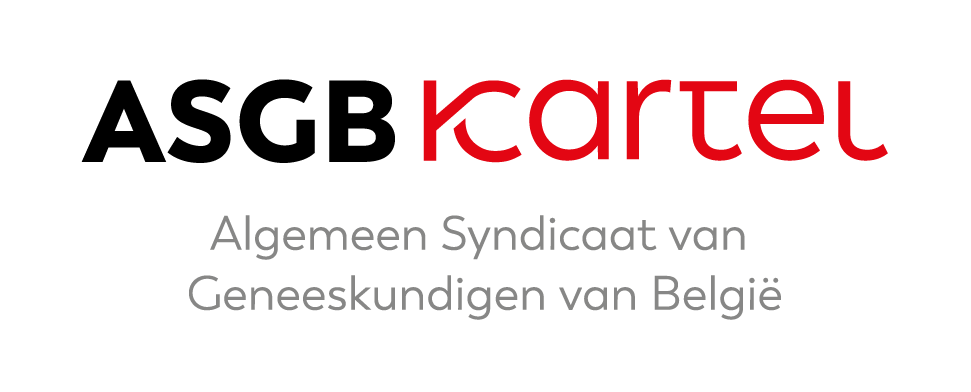 Multidisciplinair overleg
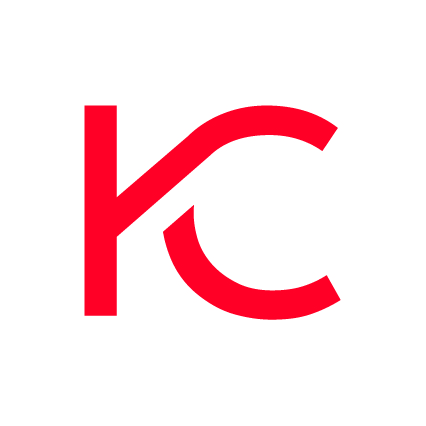 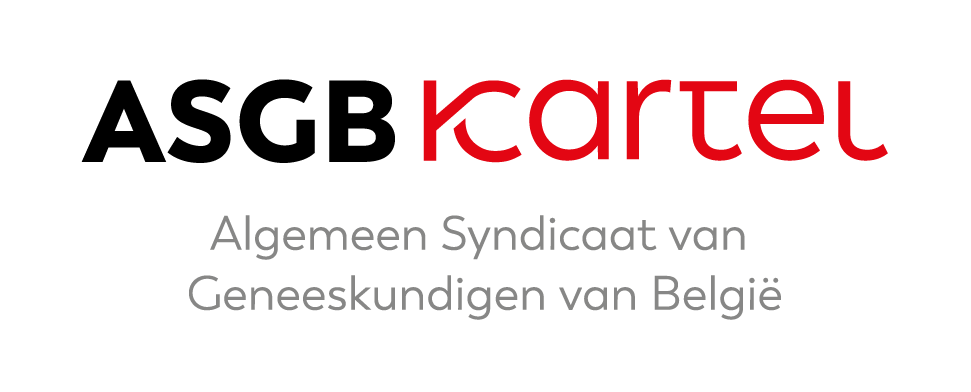 Betrokkenheid verschillende actoren
Multidisciplinair overleg is niet nieuw (art. 4 WPR) 
Herneming in tekst: “De gezondheidszorgbeoefenaar pleegt in het belang van de patiënt multidisciplinair overleg” (art. 4/1, lid 1)

Toevoeging: “Op verzoek van de patiënt pleegt de gezondheidszorgbeoefenaar overleg met de naasten van de patiënt die hij aanwijst” (art. 4/1, lid 2)
Geïnspireerd op art. 3, §2, 5° Euthanasiewet
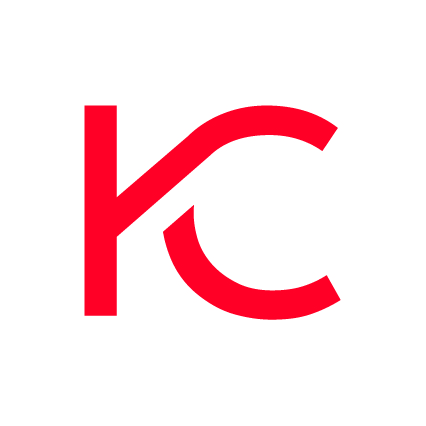 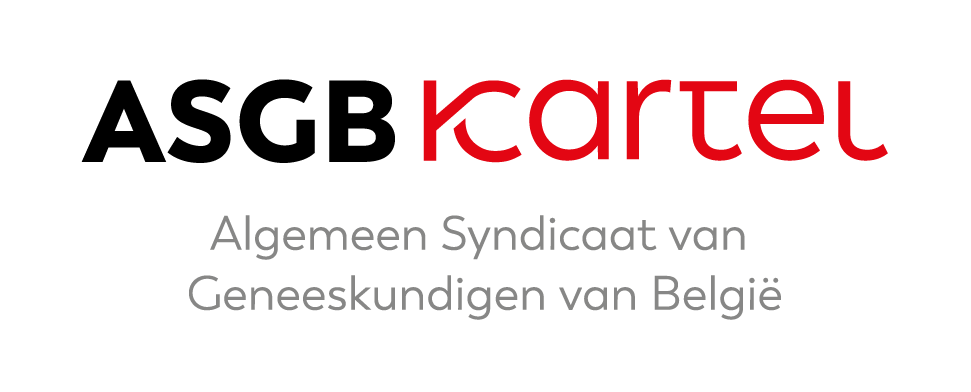 Kwaliteitsvolle dienstverlening
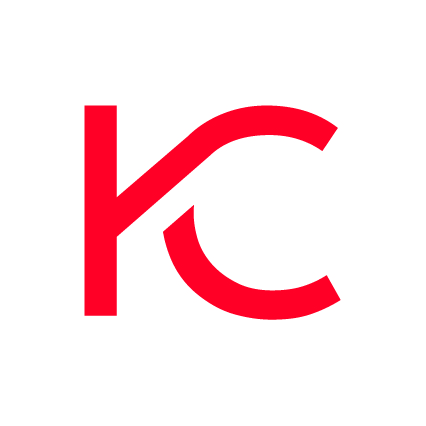 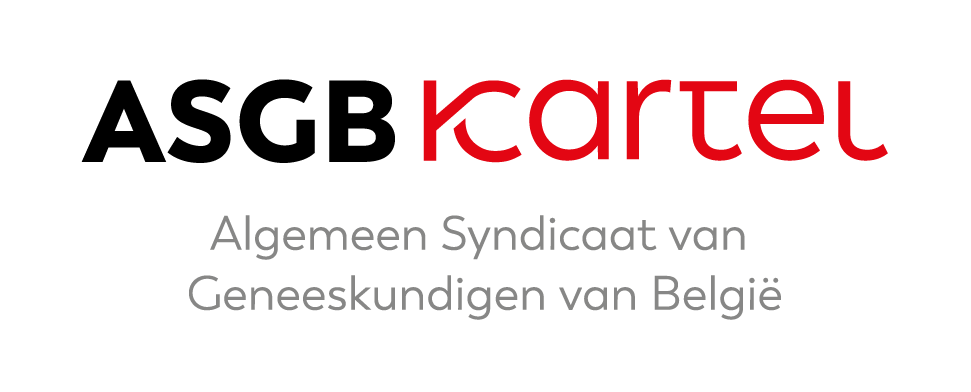 Recht op kwaliteit
Recht op kwaliteitsvolle dienstverstrekking die beantwoordt aan behoeften patiënt blijft bestaan, incl. plicht om menselijke waardigheid en zelfbeschikking te eerbiedigen (art. 5)
Hoe kwaliteitsvolle zorg wordt verstrekt, wordt geëxpliciteerd in Kwaliteitswet 

Toevoeging 
GZB moet rekening houden met doelstellingen en waarden patiënt 
Doelgerichte zorg, patiëntgerichte dienstverstrekking, actieve rol patiënt, positieve benadering gezondheid en welzijn
Gelijkwaardige relatie patiënt en GZB met zorg o.b.v. overleg
Niet alle behoeften/doelstellingen/waarden onverkort volgen
MvT WPR 2002: niet alle mogelijke behoeften; geen toestemming voor achterwege laten medisch zinloze behandelingen
Diagnostische en therapeutische vrijheid (art. 4 Kwaliteitswet) heeft voorrang bij conflict met voorkeuren patiënt; medisch-wetenschappelijk oordeel GZB gaat voor dan
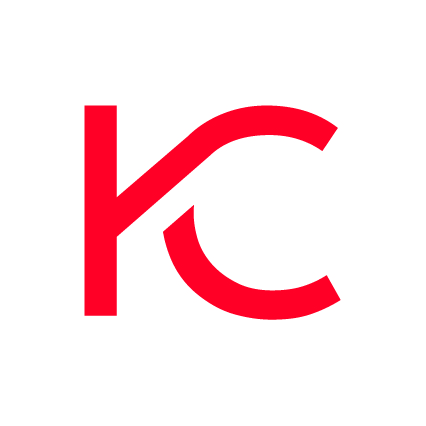 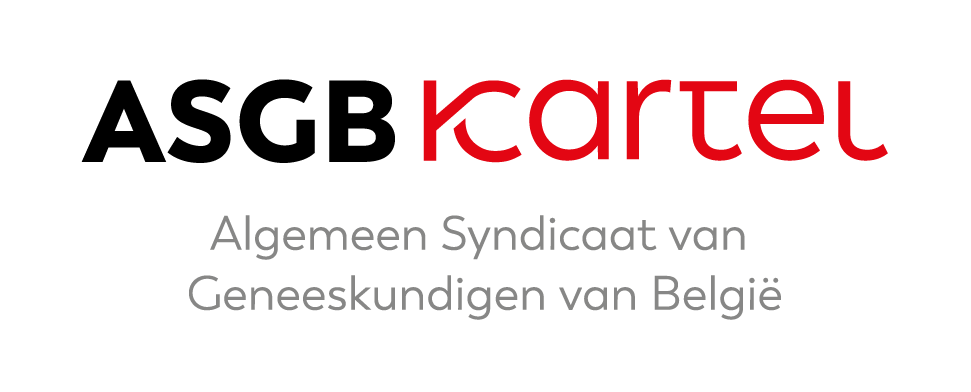 Recht op kwaliteit
Toevoeging 
In voorkomend geval organiseert GZB daartoe de vroegtijdige zorgplanning
Recht op vroegtijdige zorgplanning 
Geldt niet t.o.v. elke GZB
Enkel op vraag patiënt of wanneer GZB dit relevant acht, gezien specifieke context patiënt 
Doel is opzetten proces van zorgplanning, zonder enig afdwingbaar rechtsgevolg
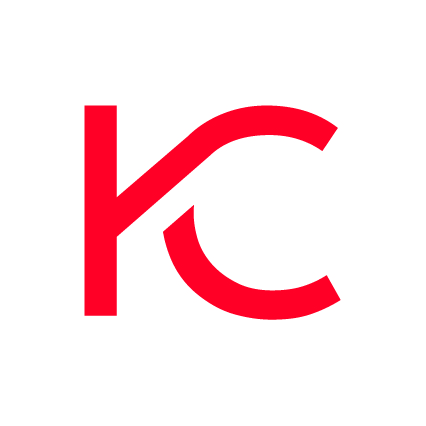 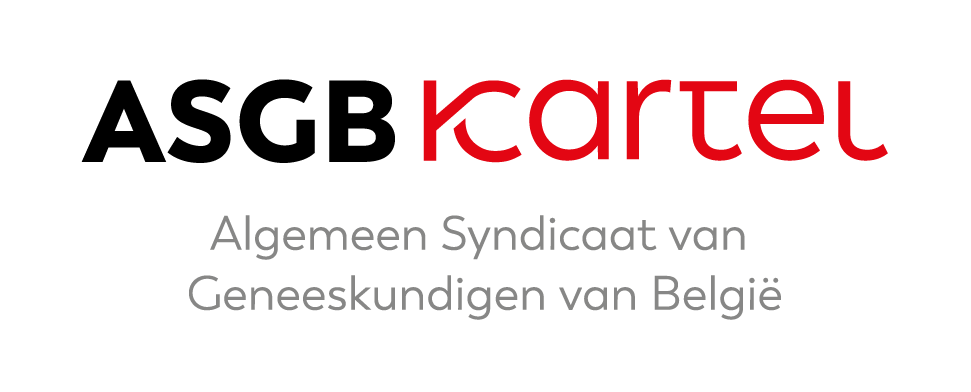 Vrije keuze
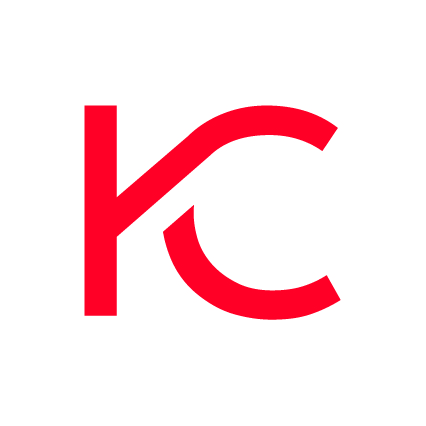 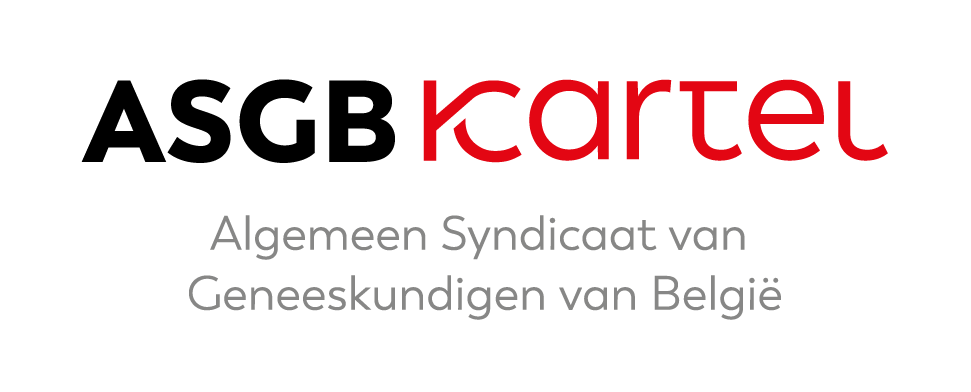 Vrije keuze en informatie
Recht op vrije keuze GZB en wijziging daarvan blijft behouden (art. 6, §1)

Toevoeging: GZB moet patiënt informeren over de mate waarin hij ten gevolge van opgelegde maatregelen niet voldoet aan de voorwaarden voor de uitoefening van zijn beroep en zijn praktijkvoering (art. 6, §2, lid 1)
Bv. tuchtbeslissing Orde, administratieve maatregel Toezichtscommissie, strafrechtelijke veroordeling, enz.
Enkel beperking en gevolgen meedelen, niet reden (privacy)
Art. 8/2 WPR valt weg: informatie over vergunnings- en registratiestatus (dat GZB bevoegd moet zijn volgens art. 3 wordt voldoende geacht, samen met omgekeerde regel hierboven)
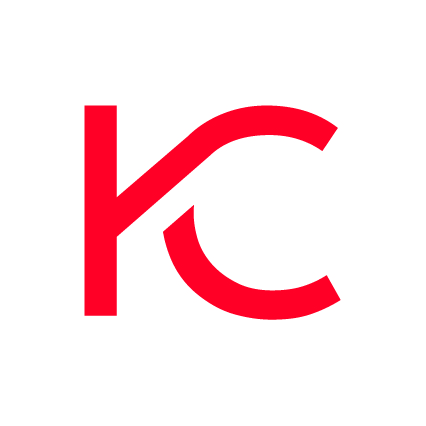 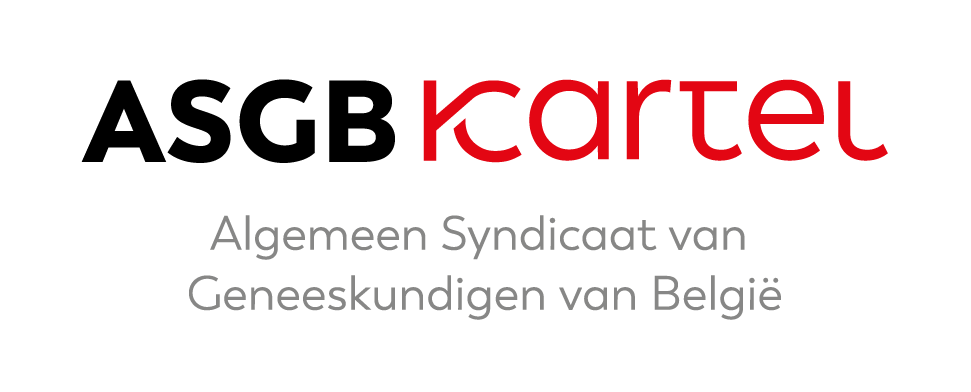 Vrije keuze en informatie
Op verzoek van de patiënt informeert de gezondheidszorgbeoefenaar de patiënt over zijn beroepsbekwaamheid en beroepservaring (art. 6, §2, lid 2)
Volgde al uit art. 8 WPR: patiënt kan GZB bevragen over kwalificaties en ervaringen met bepaalde tussenkomst 
Portfolio bijhouden o.b.v. art. 8, lid 2 Kwaliteitswet
Geen rechtstreeks inzagerecht van patiënt; GZB kan wel zelf tonen of ter beschikking stellen (regels praktijkinformatie volgen)
Fed. Commissie “Rechten van de patiënt” stelde wel rechtstreekse inzage voor   
Geen actieve bewijsplicht GZB t.o.v. patiënt

De gezondheidszorgbeoefenaar informeert de patiënt of hij al dan niet beschikt over een verzekeringsdekking of een andere individuele of collectieve vorm van bescherming met betrekking tot de beroepsaansprakelijkheid (art. 6, §3)
Voorheen al art. 8/1 WPR
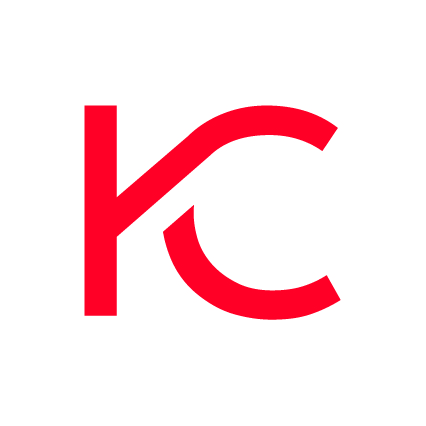 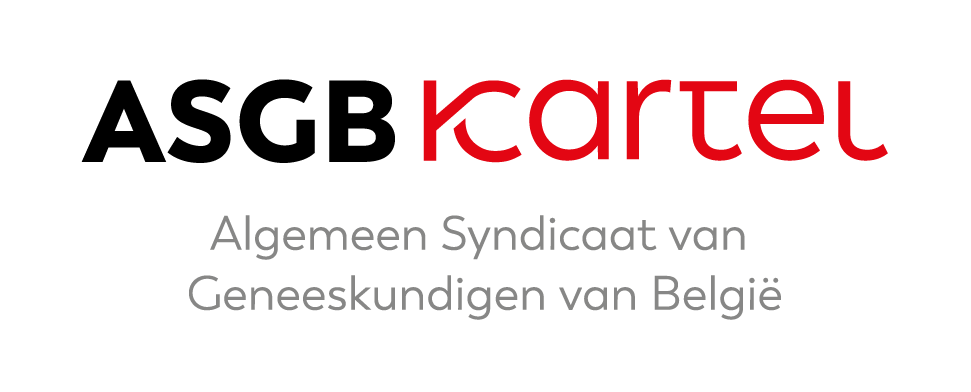 Informatie over de gezondheidstoestand
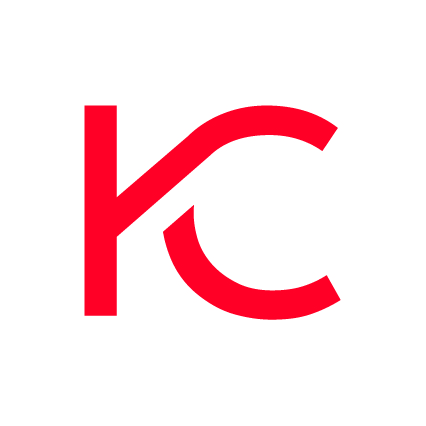 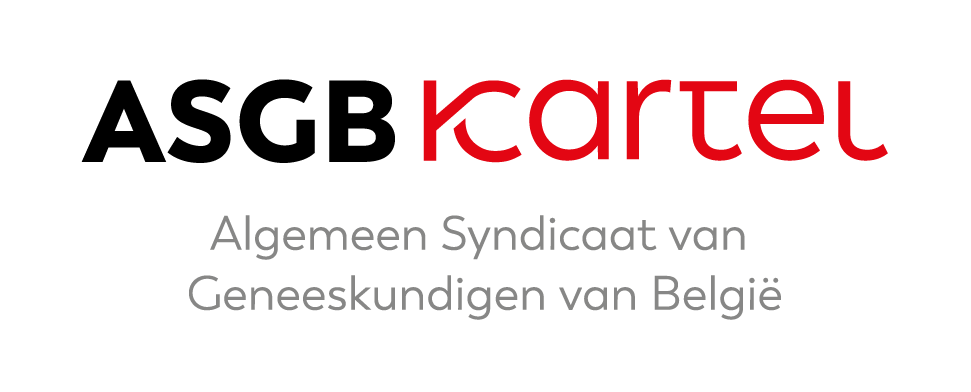 Gezondheidstoestandinformatie
Behoud van recht patiënt op alle informatie die nodig is om inzicht te krijgen in zijn gezondheidstoestand en de vermoedelijke evolutie ervan (art. 7, §1)

Aangepaste modaliteiten 
Voorheen (art. 7, §2): duidelijke taal, patiënt kan schriftelijke bevestiging vragen en bijstand vertrouwenspersoon
Wijziging: “De gezondheidszorgbeoefenaar stelt zich tijdens overleg op de hoogte van de situatie en voorkeuren van actuele en toekomstige zorg van de patiënt. Hij verstrekt de in § 1 bedoelde informatie op een kwaliteitsvolle wijze en op maat van de patiënt. De gezondheidszorgbeoefenaar voorziet hiervoor voldoende tijd en nodigt de patiënt uit om vragen te stellen. Hij verstrekt op verzoek of wanneer hij dit voor de patiënt pertinent acht, bijkomend schriftelijk, hetzij op papier, hetzij elektronisch de in de § 1 bedoelde informatie”
Om belang info en actieve rol patiënt te benadrukken; holistische benadering van patiënt; niet alleen medische aspecten situatie, maar alle relevante aspecten voor beslissingsproces, afstemming op gezondheidsgeletterdheid patiënt
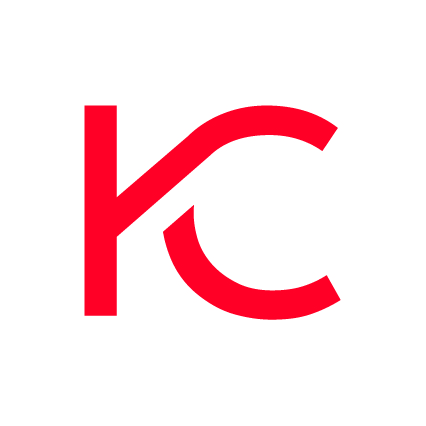 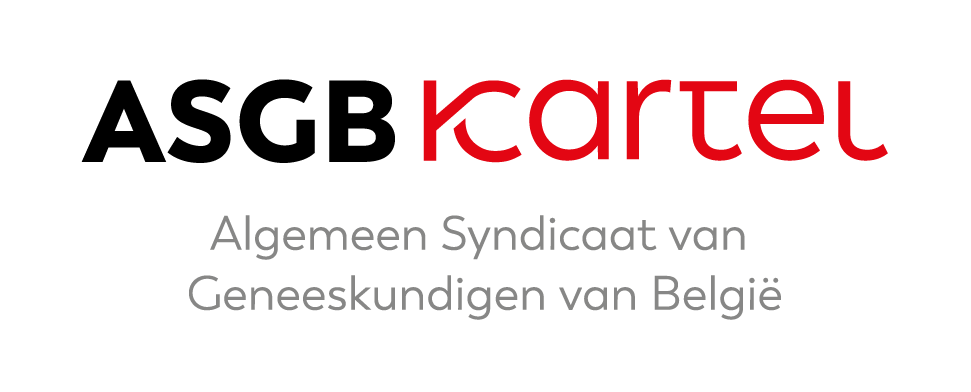 Gezondheidstoestandinformatie
Aangepaste modaliteiten 
Schriftelijk indien pertinent volgens GZB (bv. nerveuze patiënt of complexe tussenkomst); ook brochures en websites; geluidsopname door patiënt met medeweten GZB 
Initieel voorstel van plicht GZB tot geven van schriftelijke info bij “complexe informatie en indien pertinent” weggelaten 
Mondelinge infoverstrekking blijft regel! 
Evt. aanpassing nomenclatuur i.f.v. dialoog met patiënt en tijdsbesteding 
Verplaatsing rol vertrouwenspersoon naar afzonderlijk artikel 11/1 WPR
Amendementen m.b.t. inschrijven recht op second opinion (GZB moet zelf voorstellen i.f.v. omstandigheden of instemmen met vraag patiënt of omgeving); werd overbodig geacht
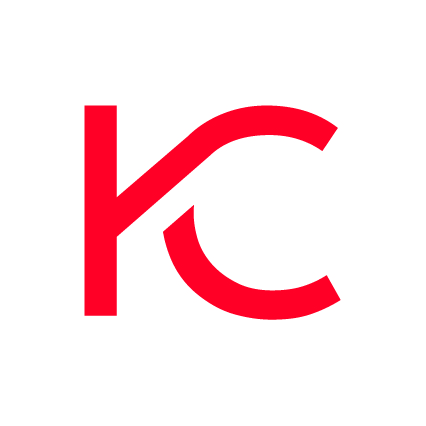 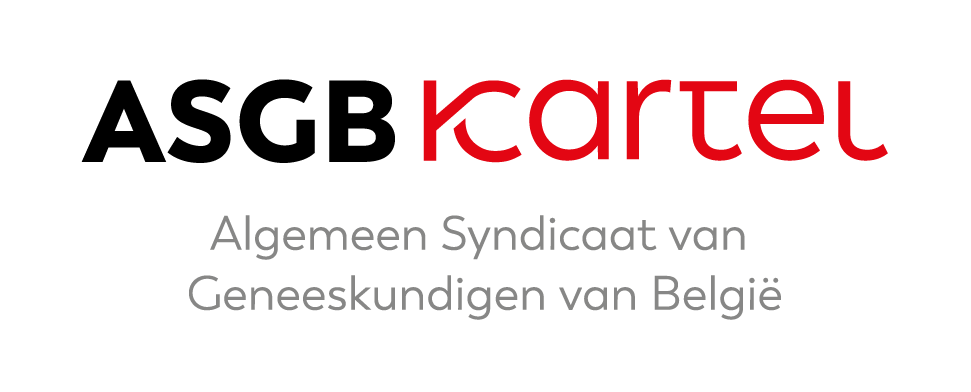 Recht op niet weten
Recht op niet-weten (art. 7, §3): geen wijzigingen
Niet meedelen van info op vraag patiënt, tenzij klaarblijkelijk ernstig nadeel voor gezondheid patiënt en/of derden 
GZB moet voorafgaandelijk andere GZB en vertrouwenspersoon raadplegen
Verzoek patiënt in patiëntendossier
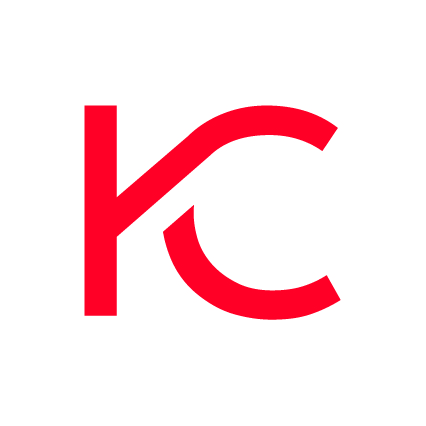 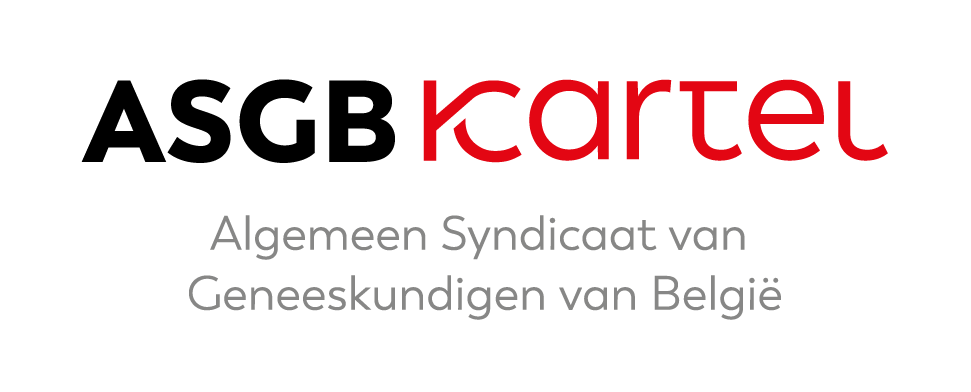 Therapeutische exceptie
Therapeutische exceptie (art. 7, §4): herformulering en nuancering
Discussie over behoud exceptie (noodtoestand); behoud o.w.v. meer voordelen dan nadelen
GZB is van oordeel dat meedelen info klaarblijkelijk ernstig nadeel voor gezondheid patiënt zou opleveren, dan nagaan of de info gradueel kan worden meegedeeld
Uitzonderlijk kan GZB alle info onthouden aan patiënt, mits (enkel dan) raadpleging vooraf van andere GZB
Schriftelijke motivering in patiëntendossier en inlichting vertrouwenspersoon
Op geregelde tijdstippen nagaan of klaarblijkelijk ernstig nadeel  nog bestaat en alsnog info meedelen 
Verduidelijking “klaarblijkelijk ernstig nadeel” gevraagd in Resolutie; niet mogelijk, want feitenkwestie; in MvT wel voorbeeld n.a.v. suggestie Fed. Commissie “Rechten van de patiënt” (vaststelling ziekte van Parkinson bij persoon met zware depressie met recente zelfmoordpoging)
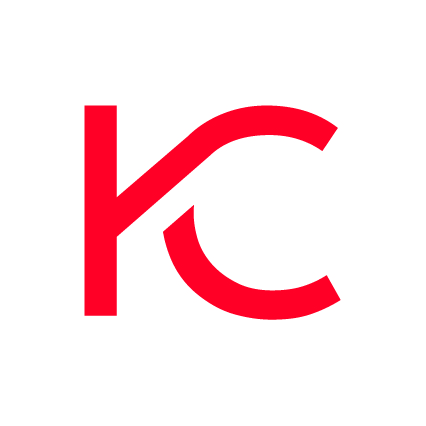 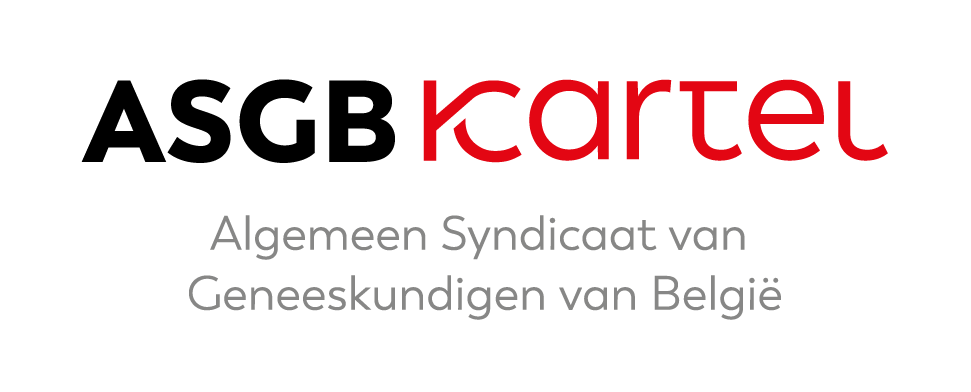 Informed consent
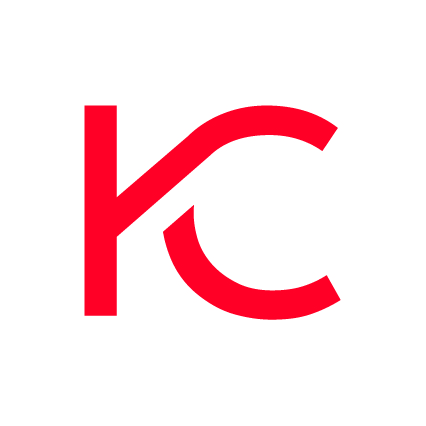 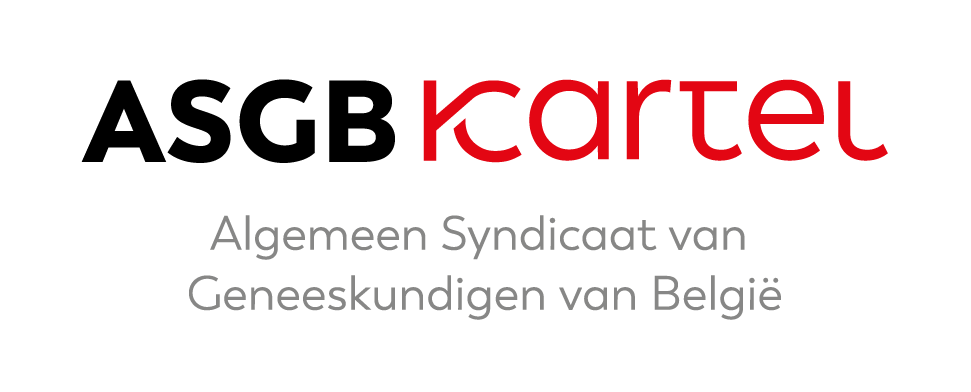 Regels
Herschikking art. 8 WPR in 4 afzonderlijke artikels voor leesbaarheid

Behoud van regel van geïnformeerde, voorafgaandelijke en vrije toestemming in iedere tussenkomst van GZB in art. 8

Toevoeging: patiënt en GZB streven ernaar om samen tot een besluit te komen (gezamenlijke besluitvorming)

Behoud van voorafgaandelijke en tijdige informatie overeenkomstig art. 7, §§2 en 3 (niet §4)

Behoud van uitdrukkelijke of stilzwijgende toestemming

Schriftelijke (papier of elektronisch) toestemming en toevoeging patiëntendossier op verzoek van patiënt of GZB
Regel dat instemming patiënt of GZB vereist is, wordt niet hernomen
Sterk aangewezen bij complexere tussenkomst, zoals chirurgie
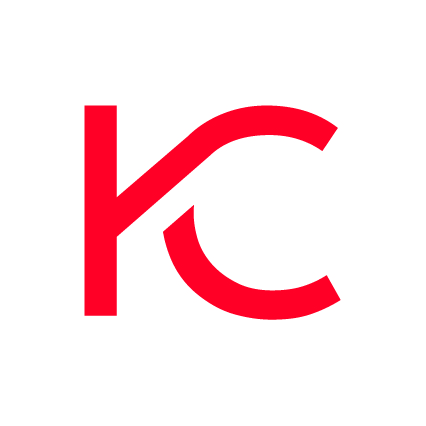 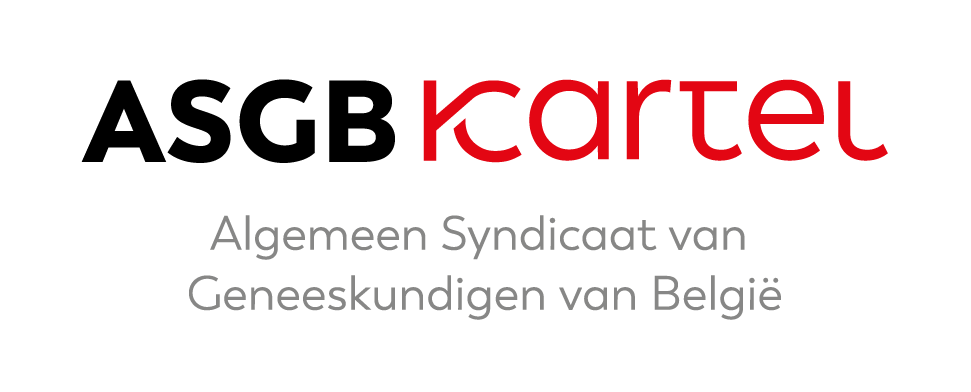 Informatie
Minstens (art. 8, §2 WPR)
1° het doel de aard, de graad van urgentie, de duur, de frequentie
2° de te verwachte ontwikkelingen en nazorg van de tussenkomsten (cfr. art. 7 WPR en evolutie gezondheidstoestand)
3° de voor de patiënt relevante tegenaanwijzingen, nevenwerkingen en risico’s 
4° de mogelijke alternatieven, al dan niet uitgevoerd door een andere gezondheidszorgbeoefenaar
5° andere voor de patiënt relevante verduidelijkingen, desgevallend met inbegrip van de wettelijke bepalingen die met betrekking tot een tussenkomst dienen te worden nageleefd

+ financiële gevolgen van tussenkomst, onverminderd artikel 73, § 1 ZIV-Wet
Moet steeds en volledig zijn (incl. supplementen en niet-vergoede verstrekkingen)
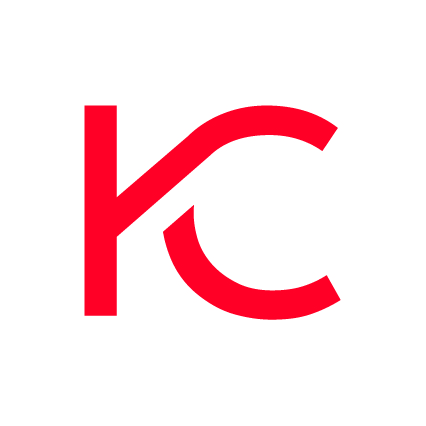 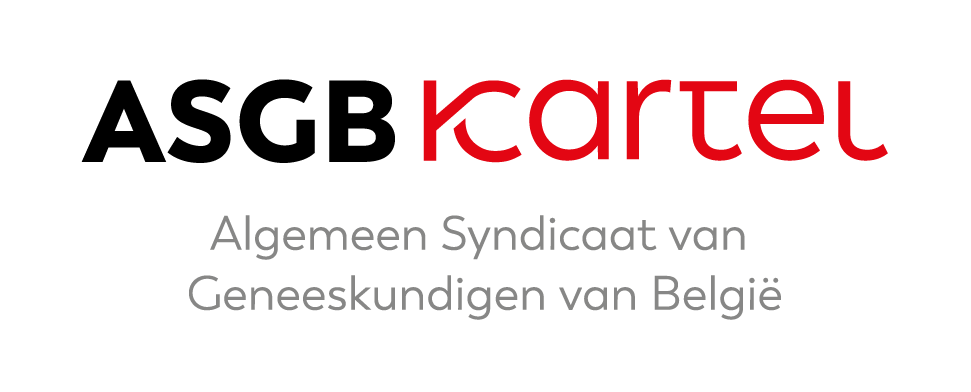 Weigering van toestemming
Nieuw afzonderlijk artikel 8/1

Behoud van recht op weigering en intrekking van toestemming (nu art. 8, §4 WPR)

Schriftelijke (papier of elektronisch) weigering/intrekking en toevoeging patiëntendossier op verzoek van patiënt of GZB

Behoud van regel van informatie GZB over weigering/intrekking (voorheen: art. 8, §2) + toevoeging: overleg met patiënt over mogelijke alternatieve tussenkomsten die patiënt wel wil aanvaarden, al dan niet uitgevoerd door de GZB zelf of een andere GZB
Sluit aan bij vrije keuze en doorverwijzingsplicht art. 9 Kwaliteitswet  

Behoud van regel dat recht op kwaliteitsvolle dienstverstrekking blijft bestaan
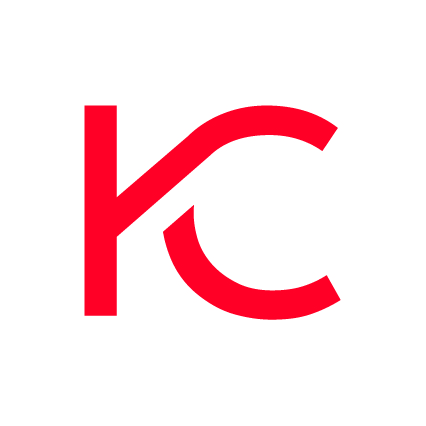 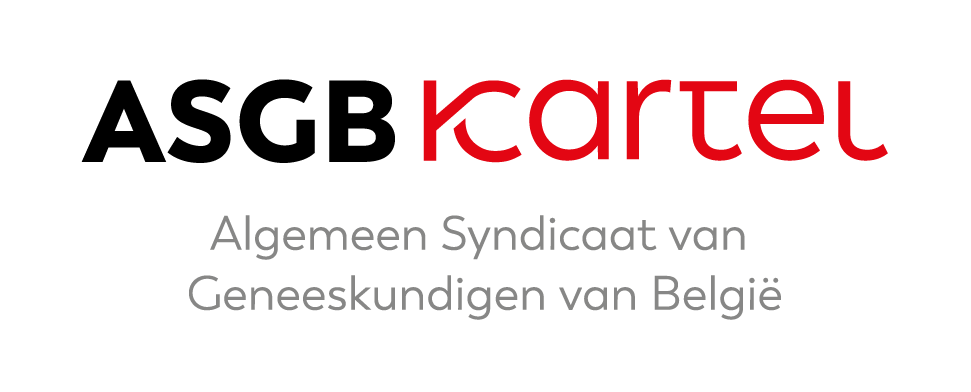 Voorafgaande wilsverklaringen
Voorheen in art. 8, §4, lid 4 WPR enkel regeling negatieve wilsverklaring (= bindend en afdwingbaar) 

Voorheen geen regeling voor positieve wilsverklaringen (= niet bindend en afdwingbaar)

Wijziging/verruiming in nieuw art. 8/2 m.o.o. patiëntgerichte, doelgerichte zorg
Recht van patiënt om zijn wilsuiting over een welomschreven tussenkomst voor een moment waarop hij niet in staat is zijn rechten als patiënt uit te oefenen, op te nemen in een voorafgaande wilsverklaring. 
Vertrouwenspersoon (geïnspireerd op Euthanasiewet) en vertegenwoordiger kunnen GZB op hoogte brengen van wilsverklaring (mits kennis)
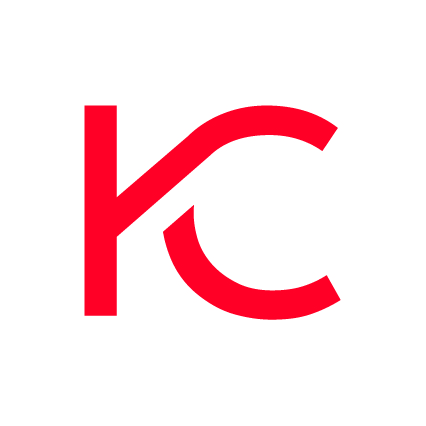 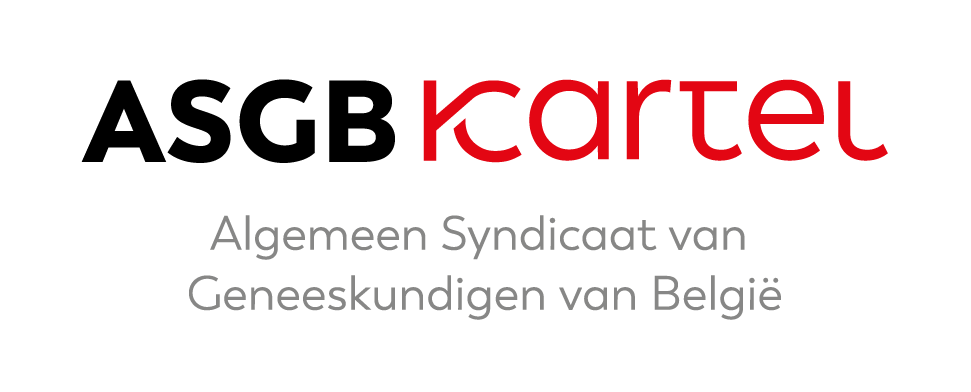 Voorafgaande wilsverklaringen
Afdwingbaarheid verschilt naargelang wilsverklaring
Onverminderd artikel 4 van de Kwaliteitswet (diagnostische en therapeutische vrijheid), houdt GZB rekening met een voorafgaande wilsverklaring (= positieve wilsverklaring)
Amendementen n.a.v. advies Federale Commissie “Rechten van de patiënt”: wilsverklaring altijd eerbiedigen
Negatieve wilsverklaring moet nog steeds geëerbiedigd worden
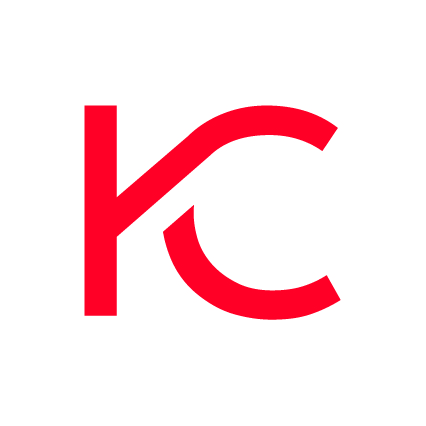 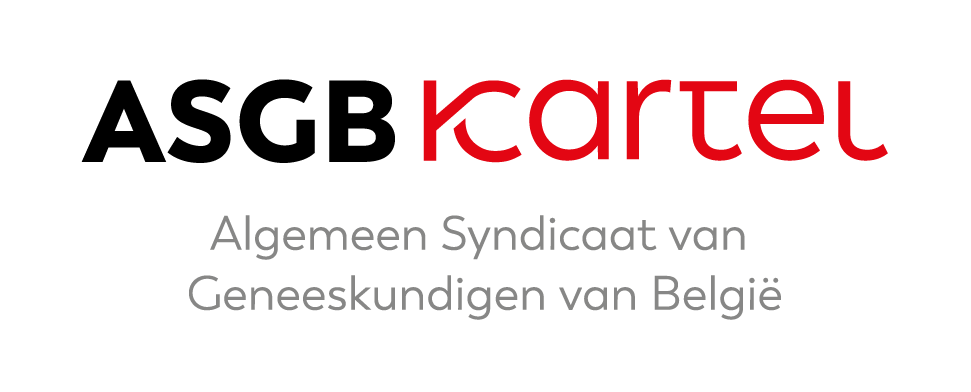 Voorafgaande wilsverklaringen
Wijziging/verruiming in nieuw art. 8/2 m.o.o. patiëntgerichte, doelgerichte zorg
Koning kan nadere regels bepalen
Voor de manier waarop een patiënt een voorafgaande wilsverklaring kan opstellen
Voor de wijze waarop de patiënt op elektronische wijze een voorafgaande wilsverklaring kan opstellen, alsook de wijze waarop en de voorwaarden waaronder een gezondheidszorgbeoefenaar ervan kennis krijgt
Patiënt kiest: wilsverklaring of niet, papier of niet; best in overleg met huisarts; best elektronisch m.o.o. bewaring op digitaal patiëntenplatform en informatiedoorstroming  
Geen registratiesysteem voor papieren wilsverklaringen
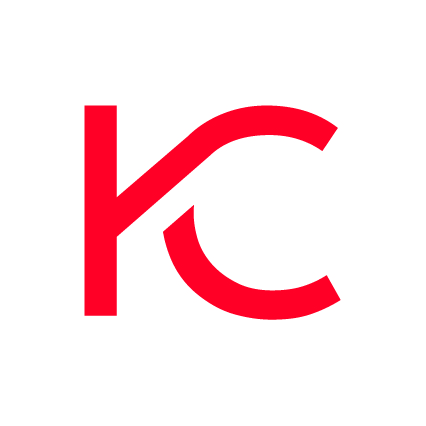 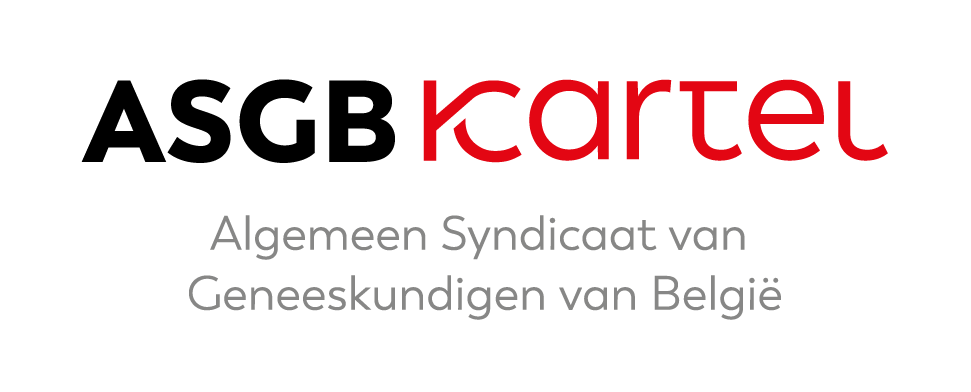 Spoedgeval
Voorheen art. 8, §5 WPR: “(…) geen duidelijkheid aanwezig is omtrent de al dan niet voorafgaande wilsuitdrukking van de patiënt of zijn vertegenwoordiger (…)”

Wijziging in nieuw art. 8/3: “Wanneer in een spoedgeval geen duidelijkheid aanwezig is omtrent de werkelijke wil van de patiënt of geen vertegenwoordiger aanwezig is overeenkomstig hoofdstuk IV, gebeurt iedere noodzakelijke tussenkomst van de gezondheidszorgbeoefenaar onmiddellijk in het belang van de gezondheid van de patiënt. De gezondheidszorgbeoefenaar maakt hiervan melding in het in artikel 9 bedoelde patiëntendossier en handelt zodra dit mogelijk is overeenkomstig de artikelen 8, 8/1 en 8/2”

Juridische draagwijdte blijft dezelfde 

Als er wel vertegenwoordiger aanwezig is, dan evt. escapeclausule toepassen
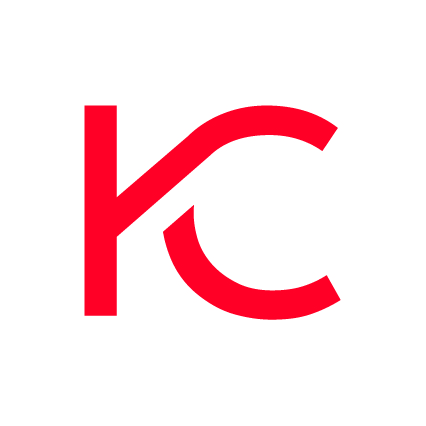 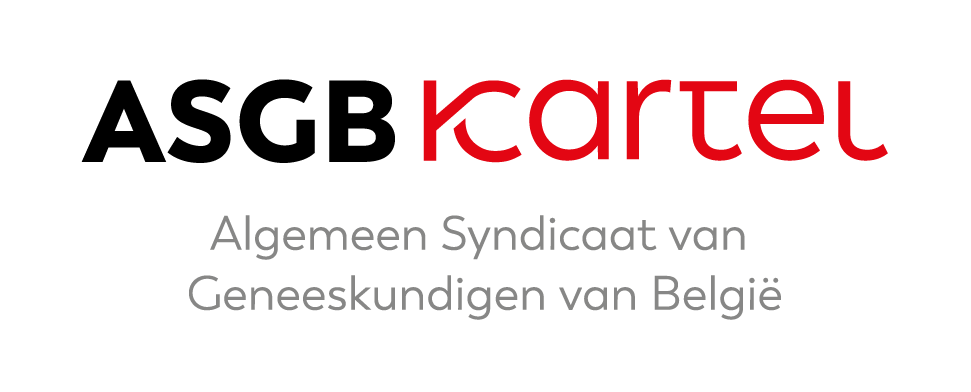 Patiëntendossier
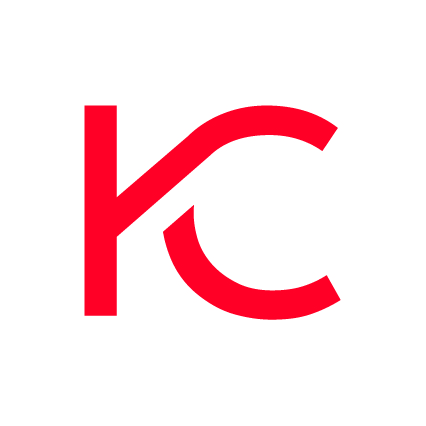 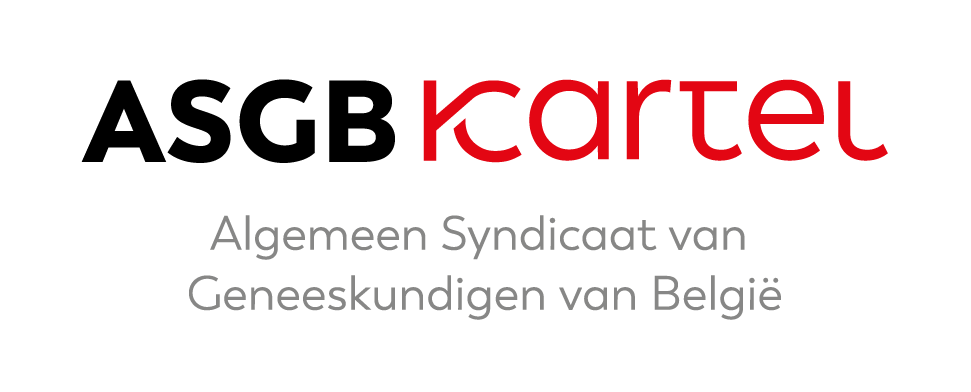 Bijhouden en bewaren patiëntendossier
Regel van art. 9, §1, lid 1 WPR blijft behouden: recht op zorgvuldig bijgehouden en veilig bewaard patiëntendossier 
Explicitering in art. 33 Kwaliteitswet (minimale inhoud) en GDPR

Regel van art. 9, §1, lid 2 WPR blijft ook behouden: recht patiënt om documenten te laten toevoegen door GZB aan patiëntendossier
Toevoeging: “in het bijzonder wat betreft de waarden, levensdoelen en voorkeuren van actuele en toekomstige zorg en voorafgaande wilsverklaringen van de patiënt”
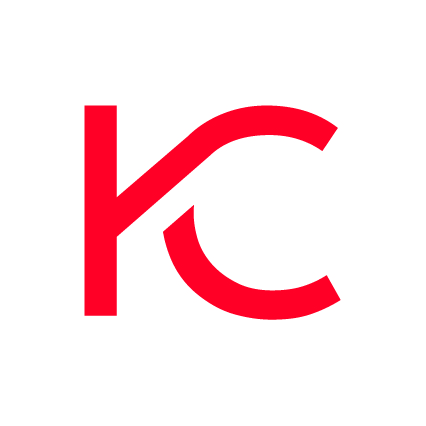 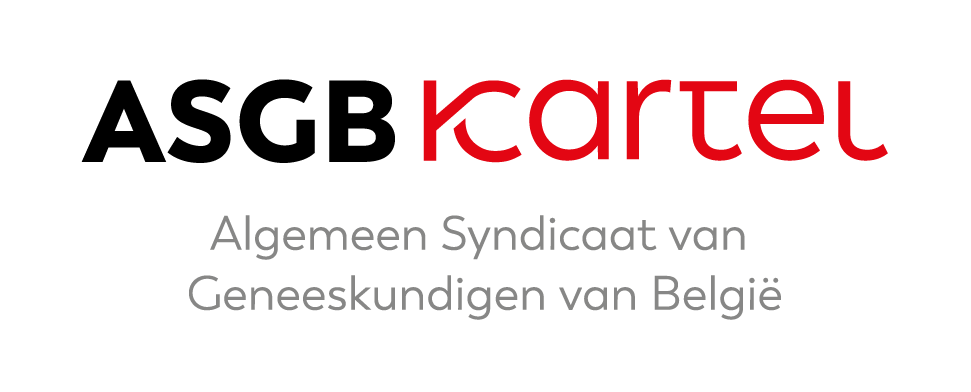 Inzagerecht
Regel van rechtstreekse inzage door patiënt in art. 9, §2 WPR blijft behouden + termijn van max. 15 dagen

Toevoeging: “De patiënt heeft recht op toelichting over de inhoud van het hem betreffende patiëntendossier”

Uitsluiting van inzagerecht
Nog steeds voor gegevens m.b.t. derden
Geen uitsluiting meer voor “persoonlijke notities”
Veel discussie en verwarring
MvT WPR 2002: “Onder persoonlijke notities worden verstaan, de aantekeningen die door de beroepsbeoefenaar afzonderlijk werden opgeborgen, die voor anderen, zelfs voor medebetrokkenen van de zorgverleningsequipe, nooit toegankelijk zijn en die nodig zijn voor het persoonlijk gebruik van de zorgverlener. Vanaf het ogenblik dat de beroepsbeoefenaar deze aantekeningen spontaan voorlegt aan een collega, verliezen zij hun karakter van persoonlijke notities en kunnen zij dus niet worden uitgesloten van het inzagerecht”
Zie bv. ook adviezen Nationale Raad Orde artsen 27 april 2019 en 25 maart 2023
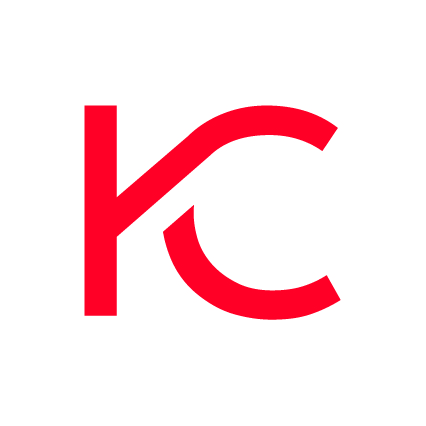 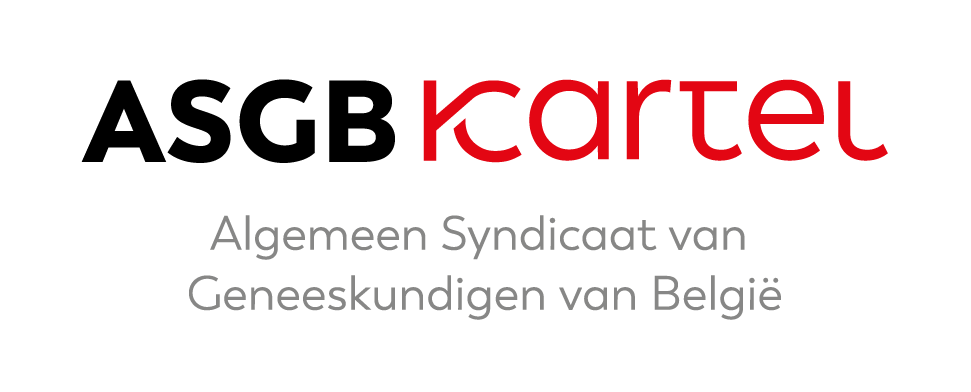 Inzagerecht
Verplaatsing rol vertrouwenspersoon naar afzonderlijk artikel 11/1

Onrechtstreeks inzagerecht bij therapeutische exceptie via aangewezen GZB blijft behouden

Ook nieuw art. 9/1 WPR 
“Onverminderd artikel 34 van de Kwaliteitswet, heeft de patiënt vanaf een door de Koning te bepalen datum recht op de elektronische ontsluiting van zijn gezondheidsgegevens. De Koning kan voor de verschillende gezondheidszorgbeoefenaars een verschillende datum bepalen. De gezondheidszorgbeoefenaar gebruikt voor de dataontsluiting de toegangsplatformen voor gezondheidsgegevens ter beschikking gesteld of gevalideerd door de publieke overheid”
Geïnspireerd op art. 40 Code medische deontologie
Verdere uitwerking in wetgeving e-health
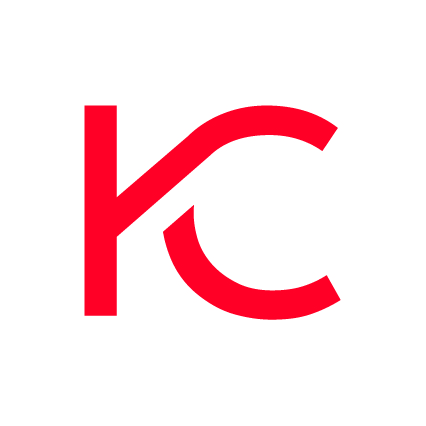 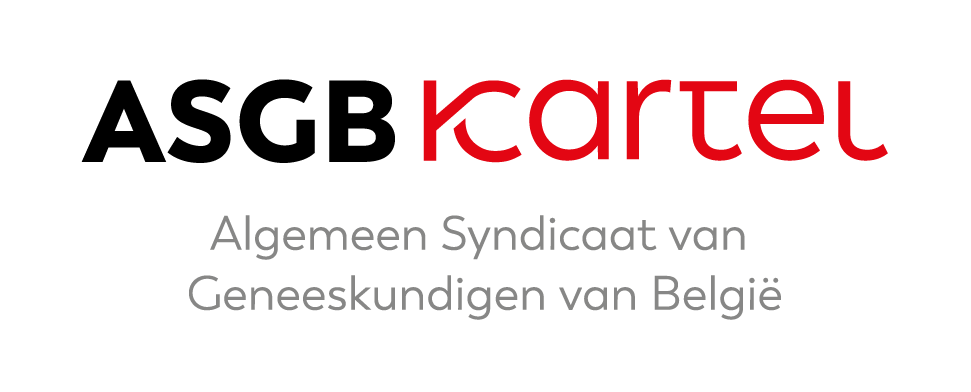 Recht op afschrift
Behoud van regel van recht op afschrift in art. 9, §3 WPR

Toevoeging: “De patiënt bepaalt of hij dit afschrift schriftelijk, hetzij op papier, hetzij in elektronische vorm ontvangt” 

Verwijdering van regel dat ieder afschrift moet vermelden “Strikt persoonlijk en vertrouwelijk”

Kostenregeling
Nu: Koning kan max. bedragen bepalen (KB 2 februari 2007)
Wijziging (Zie ook: HvJ 26 oktober 2023): elk eerste afschrift is gratis; redelijke en verantwoorde administratieve kost voor bijkomende afschriften

Behoud van regel dat GZB afschrift weigert indien hij over duidelijke aanwijzingen beschikt dat de patiënt onder druk wordt gezet om een afschrift van zijn dossier aan derden mee te delen
Ondanks kritiek in rechtsleer hierop
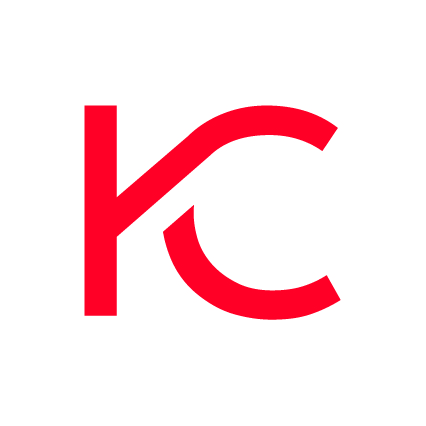 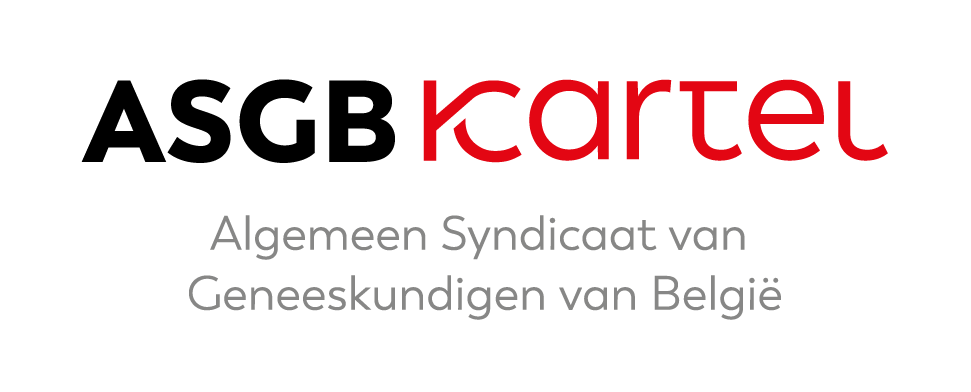 Na overlijden
Behoud van regeling van (enkel) inzage na overlijden (meerderjarige) patiënt in art. 9, §4 WPR
Echtgenoot, (wettelijk samenwonende) partner en bloedverwanten t.e.m. tweede graad kunnen inzage vragen
Verzoek voldoende gemotiveerd en gespecifieerd; patiënt mag zich hiertegen niet uitdrukkelijk hebben verzet
Verloopt onrechtstreeks via aangewezen GZB (inzage in persoonlijke notities geschrapt)
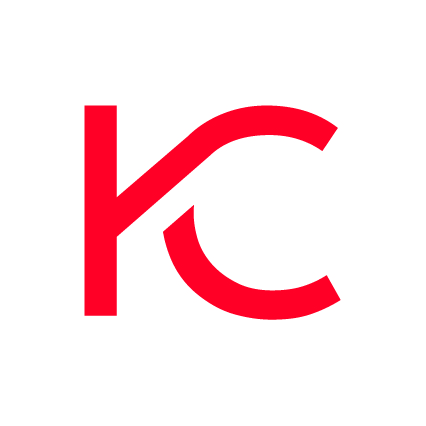 Na overlijden
Toevoeging van regeling voor inzage en afschrift na overlijden van minderjarige patiënt in nieuw art. 9, §4/1
Vertegenwoordiger en bloedverwanten t.e.m. tweede graad kunnen inzage en afschrift vragen (tenzij art. 15, §1 WPR)
Enkel verzoek bloedverwanten moet voldoende gemotiveerd en gespecificeerd zijn
Als minderjarige wilsbekwaam was, komt recht toe aan persoon die hem zou hebben vertegenwoordigd 
Geen recht op inzage en afschrift indien wilsbekwame minderjarige zich verzet heeft
Initieel ook regeling voor overleden meerderjarige onbekwame patiënten, maar stootte op te veel weerstand 
Recht op toelichting 
GZB weigert afschrift bij druk
Koning kan max. bedrag vaststellen voor afschrift (GDPR niet van toepassing, overleden patiënt)
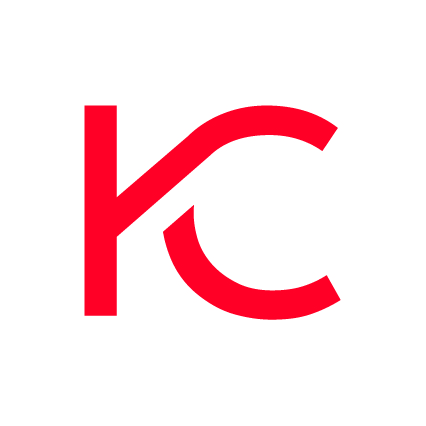 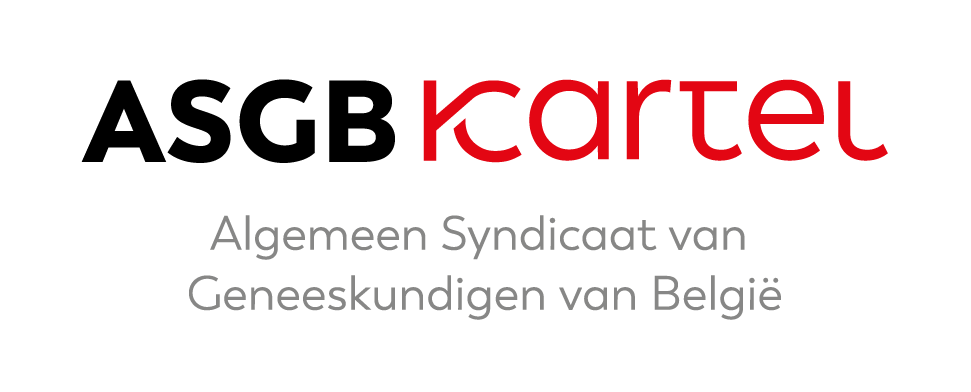 Privacy en intimiteit
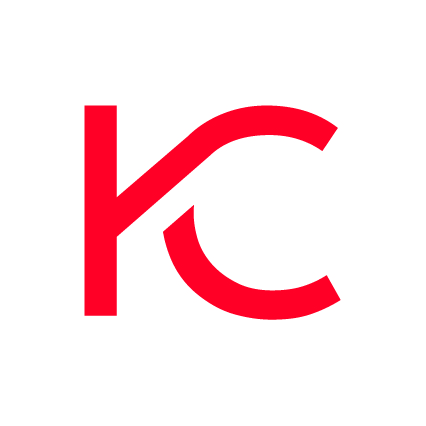 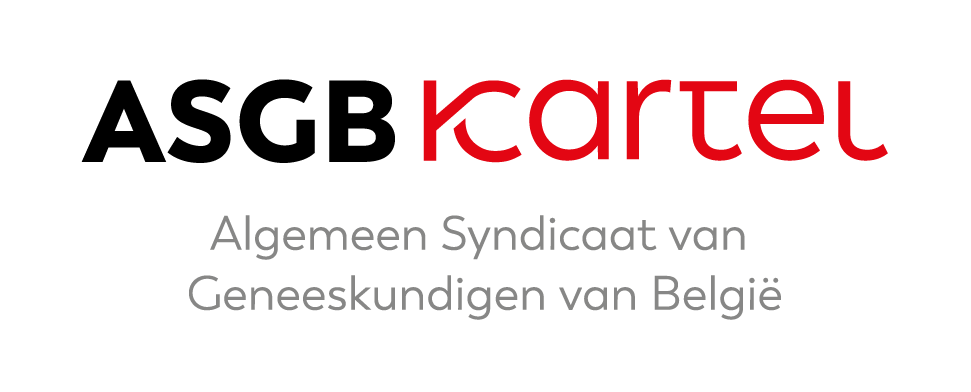 Privacy en intimiteit
Privacy (toevoegingen onderlijnd) (art. 10, §1)
“Onverminderd de algemene verordening gegevensbescherming, heeft de patiënt recht op bescherming van zijn persoonlijke levenssfeer bij iedere tussenkomst van de gezondheidszorgbeoefenaar en inzonderheid betreffende de informatie die verband houdt met zijn gezondheid evenals tijdens de verwerking van zijn gezondheidsgegevens buiten de zorgrelatie”
Toepassing alle GDPR-regels
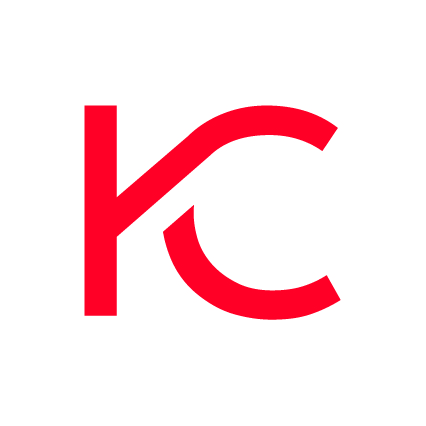 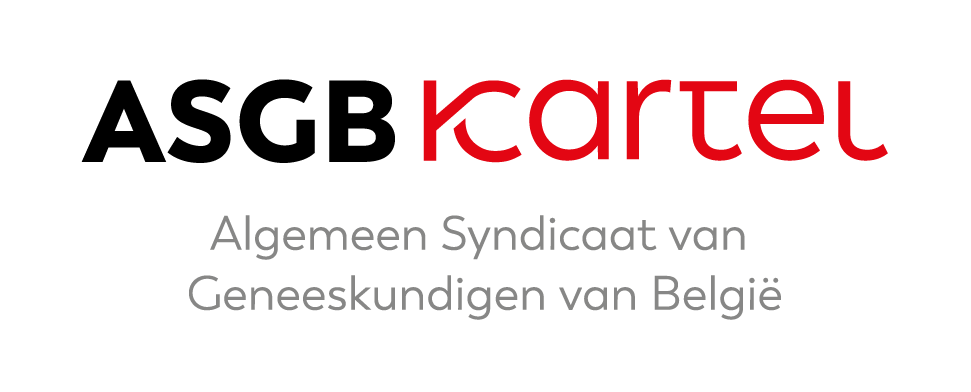 Privacy en intimiteit
Intimiteit (toevoegingen onderlijnd) (art. 10, §2)
“De patiënt heeft recht op respect voor zijn intimiteit. Behoudens akkoord van de patiënt en onverminderd, op verzoek van de patiënt, de bijstand door een vertrouwenspersoon als bedoeld in artikel 11/1, kunnen enkel de personen waarvan de aanwezigheid is verantwoord in het kader van de dienstverstrekking van de gezondheidszorgbeoefenaar, aanwezig zijn bij de zorg, de onderzoeken en de behandelingen”
Personen waarvan aanwezigheid verantwoord is (bv. studenten geneeskunde tijdens kijkstage)
Vertrouwenspersoon mag aanwezig zijn, tenzij gegronde reden (bv. hygiëne)
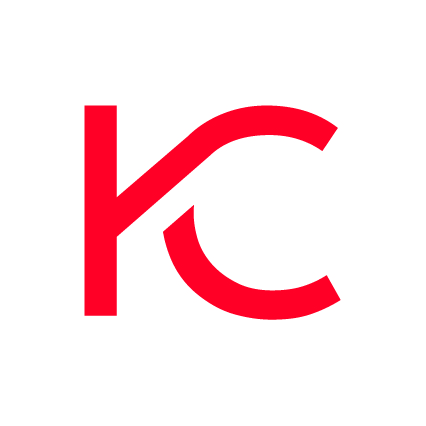 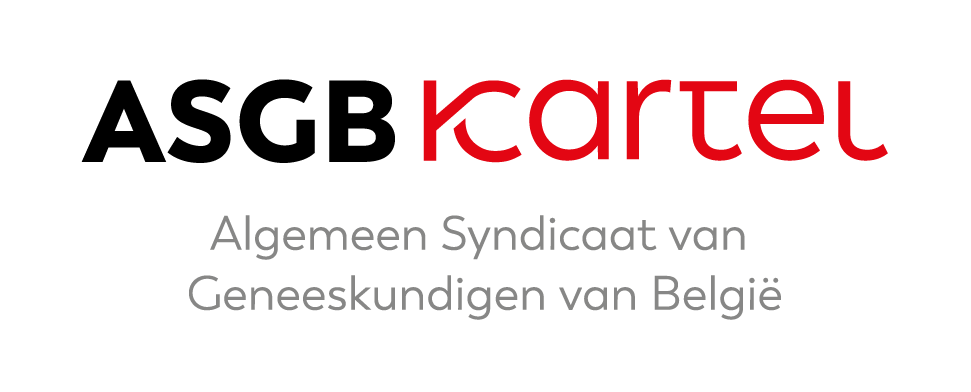 Privacy en intimiteit
Voormalig art. 10, §2 WPR (geen inmengingen tenzij bij wet voorzien en nodig voor bescherming volksgezondheid of bescherming rechten en vrijheden anderen) geschrapt o.w.v. samenhang met Kwaliteitswet en opmerking RvS m.b.t. hiërarchie der normen

Amendement m.b.t. recht op bezoek afgewezen o.b.v. bevoegdheidsverdelende regels
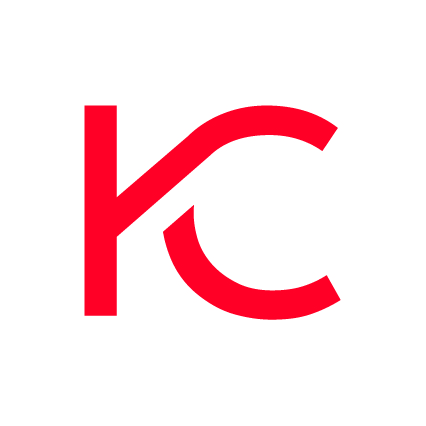 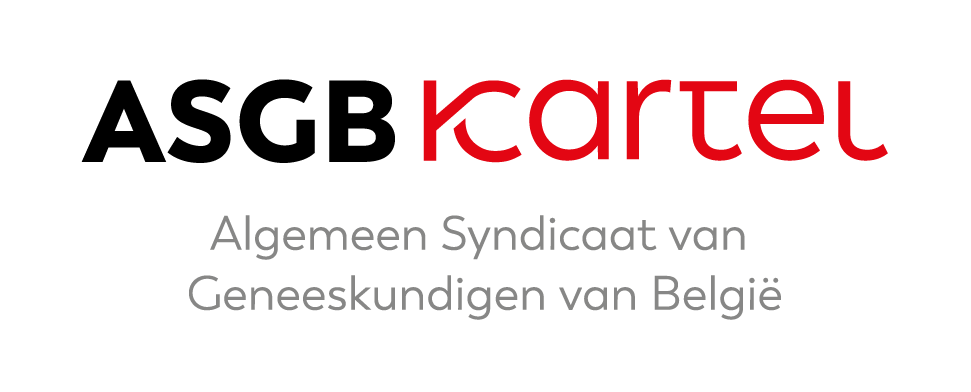 Klachtrecht en ombuds
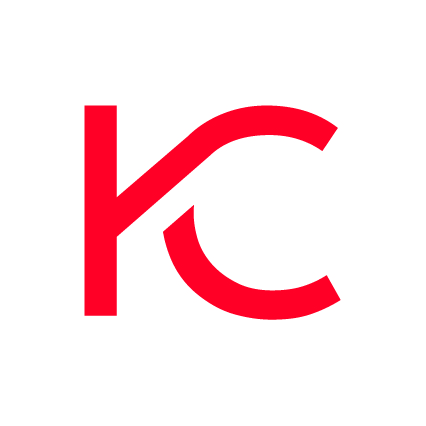 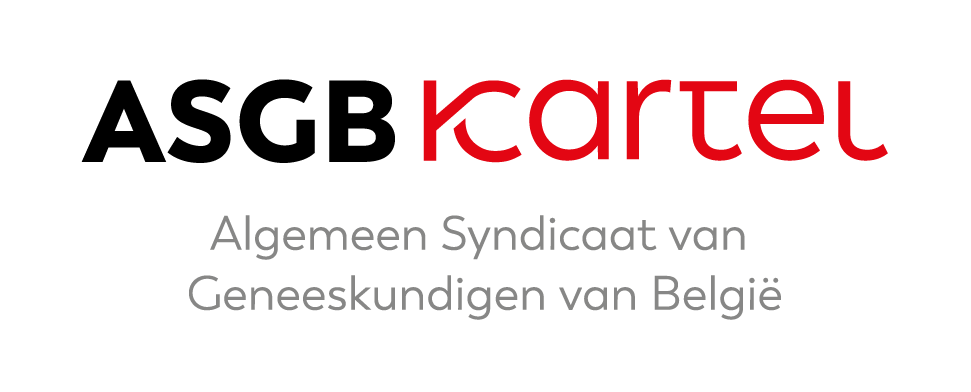 Klachtrecht
Behoud van klachtrecht patiënt m.b.t. uitoefening patiëntenrechten bij ombudsfunctie in art. 11, §1 WPR
Ombudsfunctie wordt dan verder geregeld in nieuw art. 16/1 WPR

Toevoeging van verwijzing naar art. 45 Kwaliteitswet
Klachtenbemiddeling is doel van ombudsfunctie
Klachtbehandeling (uitspraak schending of niet) is voor Toezichtscommissie (of andere instantie, bv. rechtbank, Orde, enz.) 
Art. 45, lid 2 , 4° Kwaliteitswet, vervangen bij art. 3 Wet 30 juli 2022: “de naleving door de gezondheidszorgbeoefenaar van de rechten van de patiënt zoals bedoeld in hoofdstuk 3 van de wet van 22 augustus 2002 betreffende de rechten van de patiënt vanaf een door de Koning bij een in Ministerraad overlegd besluit te bepalen datum”

Toevoeging klachtrecht na overlijden
Na overlijden minderjarige patiënt: vertegenwoordiger of diegene die wilsbekwame minderjarige zou hebben vertegenwoordigd, tenzij minderjarige zich hiertegen uitdrukkelijk zou hebben verzet
Na overlijden meerderjarige patiënt: echtgenoot, wettelijk of feitelijk samenwonende partner, bloedverwanten t.e.m. de tweede graad en persoon die op moment van overlijden handelde als vertegenwoordiger, tenzij patiënt zich hiertegen uitdrukkelijk heeft verzet
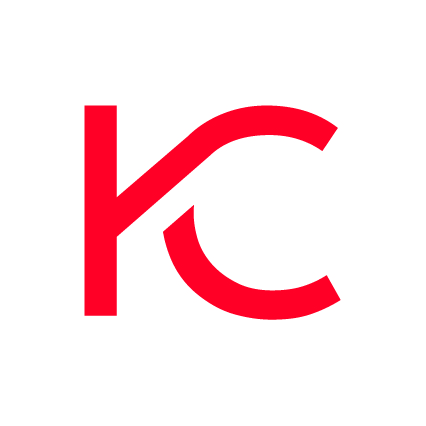 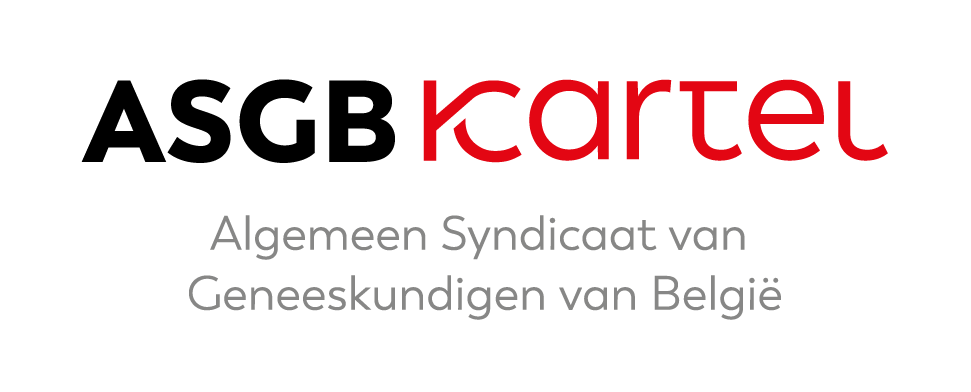 Ombudsfunctie
Taken ombudsfunctie worden overgenomen in art. 16/1, §1 WPR
1° het voorkomen van vragen en klachten door de communicatie tussen de patiënt en de beroepsbeoefenaar te bevorderen
2° het bemiddelen bij de in § 1 bedoelde klachten met het oog op het bereiken van een oplossing
3° het inlichten van de patiënt inzake de mogelijkheden voor de afhandeling van zijn klacht bij gebrek aan het bereiken van een in 2° bedoelde oplossing
4° het verstrekken van informatie over de organisatie, de werking en de procedureregels van de ombudsfunctie
5° het formuleren van aanbevelingen ter voorkoming van herhaling van tekortkomingen die aanleiding kunnen geven tot een in § 1 bedoelde klacht

Toevoeging punt 6°: opstellen van jaarverslag
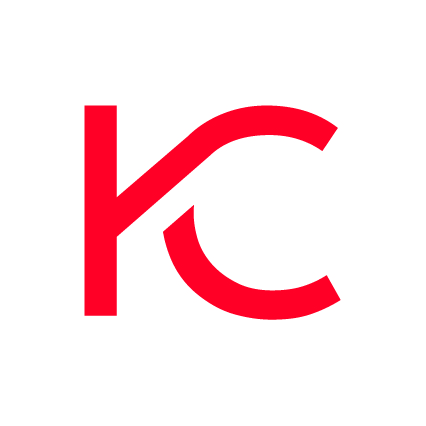 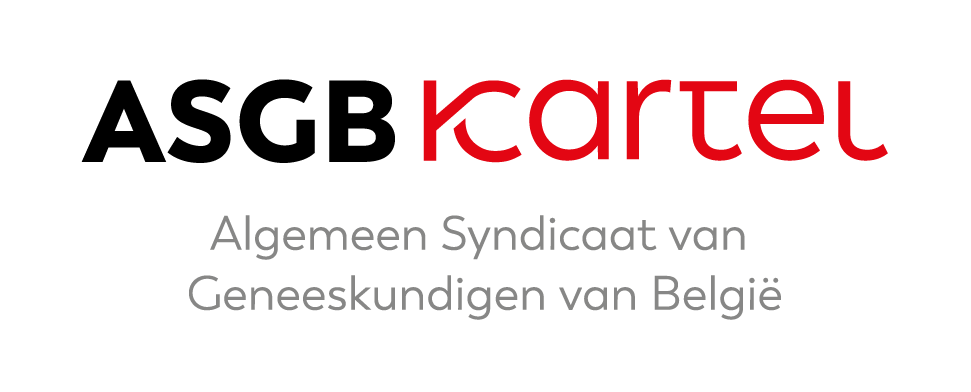 Vertrouwelijkheidsregeling
Geïnspireerd op art. 1728 Ger.W. (zie art. 16/1, §2) 

Zijn wel vertrouwelijk: documenten opgemaakt en schriftelijke of mondelinge mededelingen gedaan door ombudsfunctie of betrokken partijen in de loop en ten behoeve van de bemiddeling zijn vertrouwelijk (bv. e-mails, brieven en notities)
Verbod op gebruik buiten bemiddeling, i.h.b. in gerechtelijke, administratieve, disciplinaire of arbitrale procedure of in enige andere procedure (ook niet in pers of sociale media); niet toelaatbaar als bewijs en ambtshalve wering uit debatten

Zijn niet vertrouwelijk (behoudens schriftelijk akkoord partijen)
Document met vraag tot bemiddeling dat door ombudsfunctie wordt opgesteld voor GZB
Bemiddelingsakkoord of document mislukking bemiddeling 

Daarnaast kan de vertrouwelijkheidsplicht, met schriftelijke instemming van de partijen, en binnen de grenzen die zij bepalen, worden opgeheven
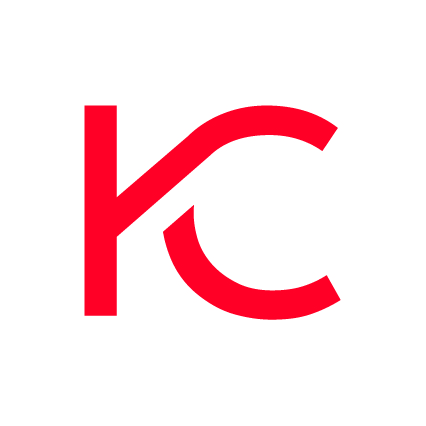 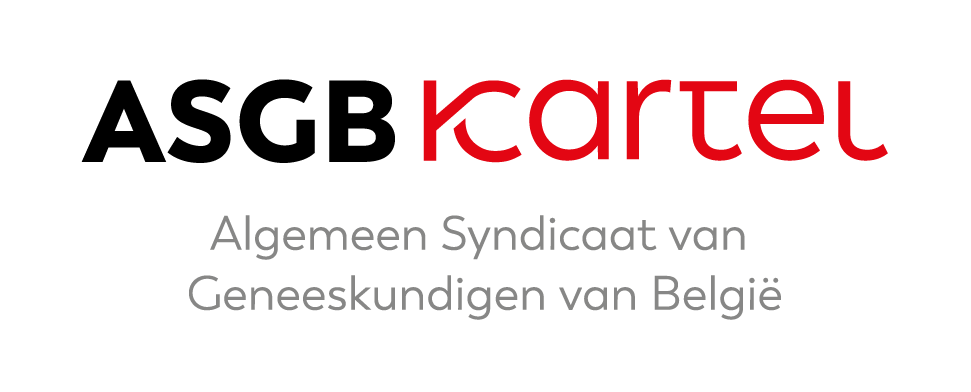 Beroepsgeheim
Onverminderd wettelijke verplichtingen, mag ombudsfunctie feiten waarvan hij uit hoofde van zijn ambt kennis krijgt, niet openbaar maken (art. 16/1, §3) 
Bemiddelaar mag door partijen niet worden opgeroepen als getuige in burgerrechtelijke, administratieve of arbitrale procedure m.b.t. feiten waarvan hij kennis heeft genomen in de loop van zijn bemiddeling
Bemiddelaar mag evenmin reden van mislukking onthullen, ook niet aan rechter of arbiter
Art. 458 Sw. is van toepassing op ombudsfunctie
Zie reeds art. 3, lid 2 KB 8 juli 2003
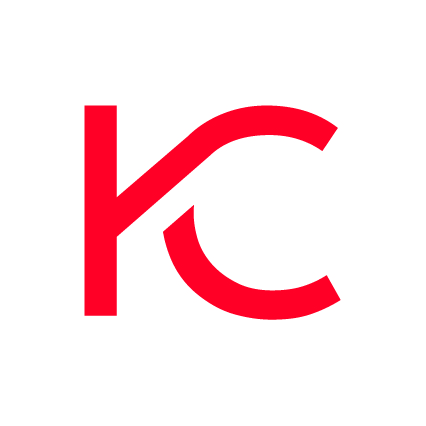 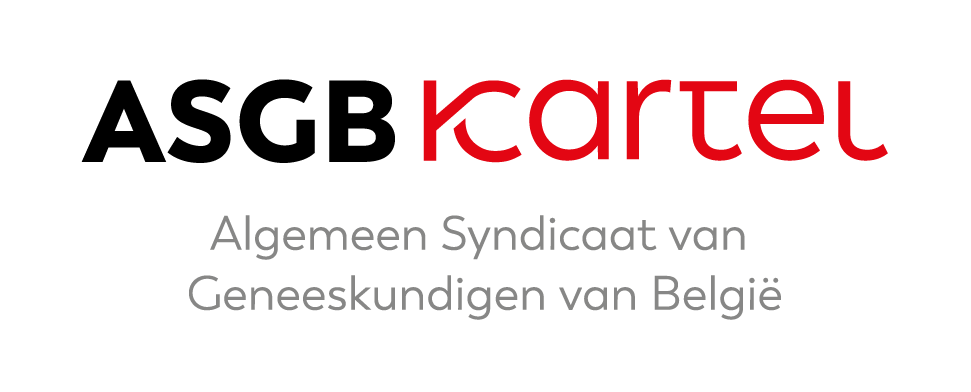 Pijnbestrijdiging
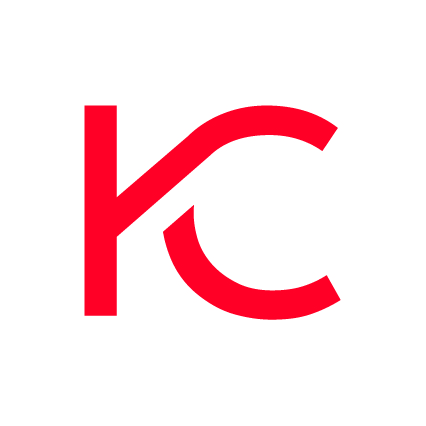 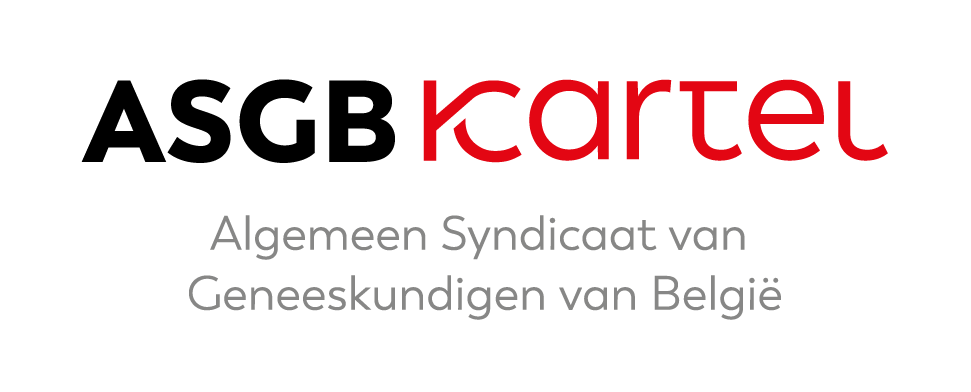 Pijnbestrijding
Art. 11bis WPR blijft ongewijzigd 
“Elkeen behoort van de beroepsbeoefenaars in de zorgsector de meest aangepaste zorg te krijgen om de pijn te voorkomen, er aandacht voor te hebben, te evalueren, in aanmerking te nemen, te behandelen en te verzachten”

Explicitering i.f.v. mogelijk levensverkortend effect of bewustzijnsverlaging (palliatieve sedatie) 
Voorwaarden omschrijven: medische indicatie, proportionaliteit toegediende medicatie, informed consent patiënt of vertegenwoordiger en aantekeningen in patiëntendossier
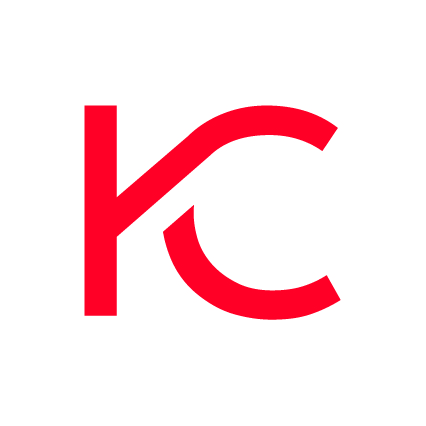 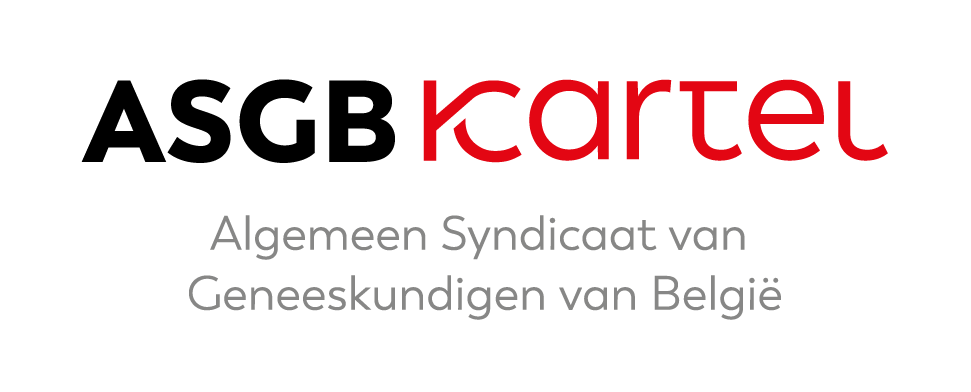 Vertrouwenspersoon
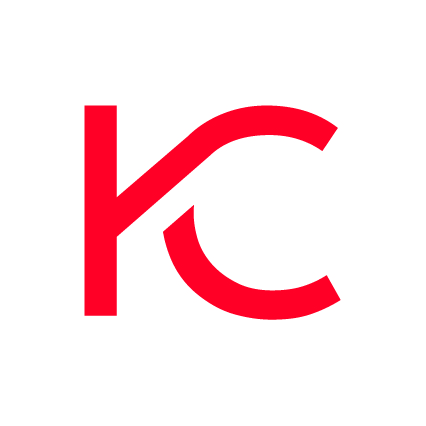 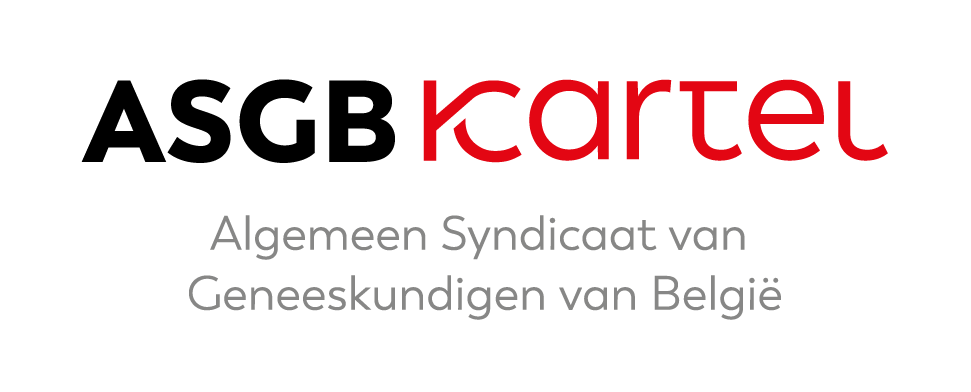 Algemene regeling
Nieuw art. 11/1 WPR
Recht op bijstand vertrouwenspersoon of vertrouwenspersonen bij uitoefening van (alle) patiëntenrechten 
Patiënt bepaalt draagwijdte bevoegdheden vertrouwenspersoon
Koning kan wijze bepalen waarop patiënt desgevallend op elektronische wijze een vertrouwenspersoon kan aanduiden en de draagwijdte van zijn bevoegdheden bepalen
Vormvrije aanwijzing blijft behouden 
Best elektronisch m.o.o. gegevensdeling
Zelfs als elektronisch, dan nog steeds informele vertrouwenspersoon mogelijk
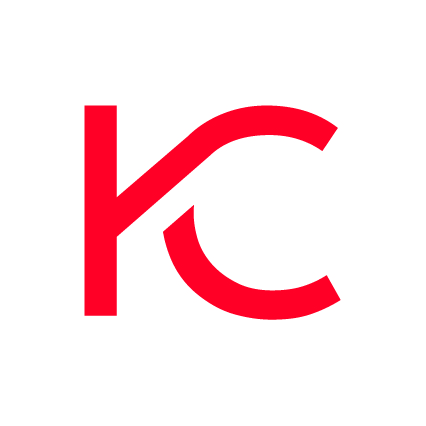 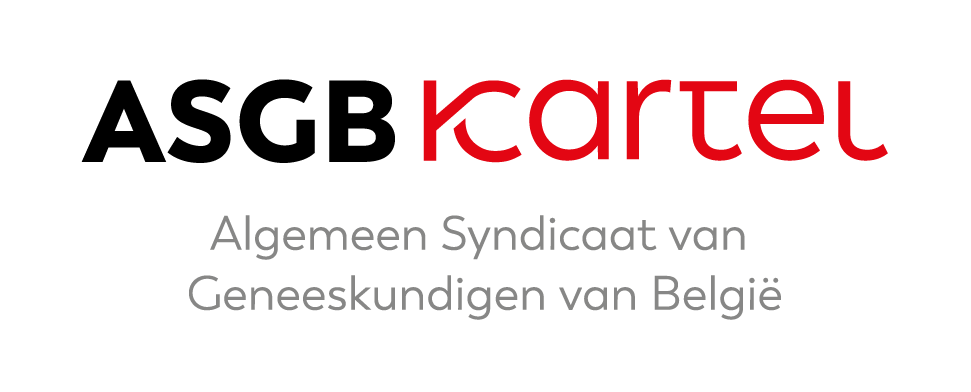 Algemene regeling
Recht om bepaalde rechten uit te oefenen via aan vertrouwenspersoon
Recht op informatie gezondheidstoestand en tussenkomsten en recht op inzage en afschrift patiëntendossier
Koning kan wijze bepalen waarop patiënt desgevallend op elektronische wijze vertrouwenspersoon kan aanduiden om rechten uit te oefenen, alsook wijze waarop GZB kennis krijgt van identiteit en mandaat vertrouwenspersoon

Toevoegingen in art. 33 Kwaliteitswet m.b.t. patiëntendossier en identiteit en draagwijdte bevoegdheid vertrouwenspersoon

Aangewezen dat GZB patiënt geregeld bevraagt over aanwijzing vertrouwenspersoon en evt. bevestiging vraagt
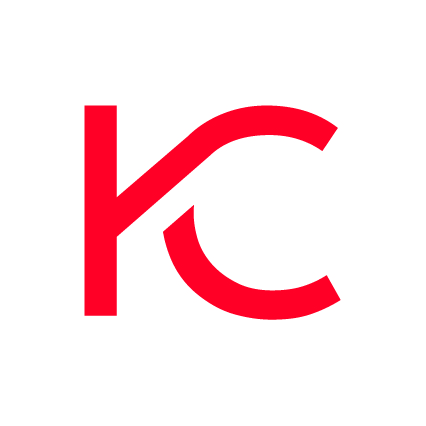 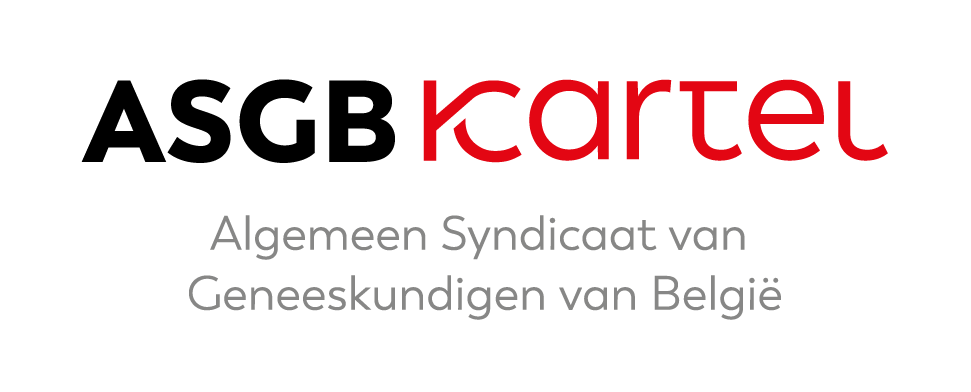 Minderjarigen
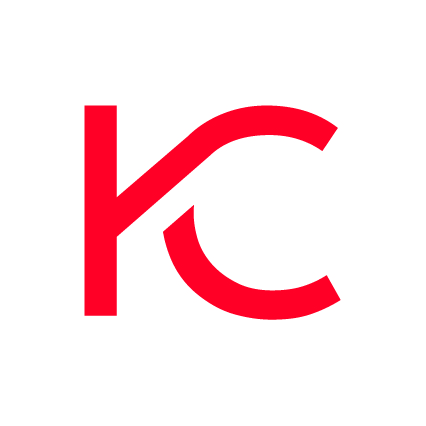 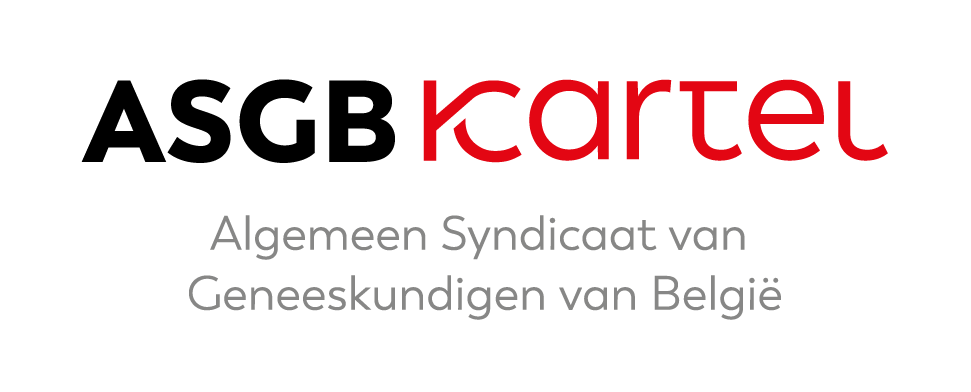 Minderjarigen
Veel discussie en amendementen m.o.o. ruimere, specifieke regeling rechten minderjarigen

Wijziging beperkt
Voorheen (art. 12, §1 WPR) worden rechten minderjarige uitgeoefend door “de ouders die het gezag over de minderjarige uitoefenen of door zijn voogd”
Wijziging: “de personen die conform boek I titel IX van het oude BW het gezag over de minderjarige uitoefenen of door zijn voogd” 
Inclusie pleegouders, die o.b.v. art. 387quinquies oud BW bevoegd zijn voor dagdagelijkse beslissingen en belangrijke beslissingen m.b.t. gezondheid bij dringende noodzakelijkheid (ouders blijven bevoegd voor niet-dringende belangrijke beslissingen m.b.t. gezondheid)
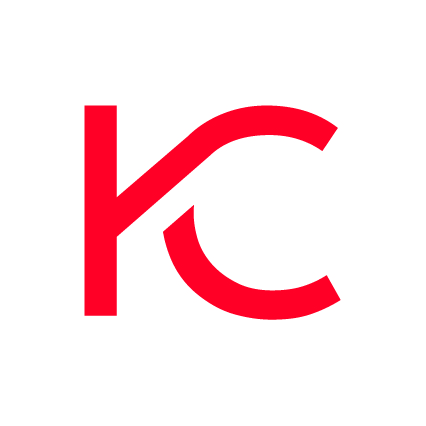 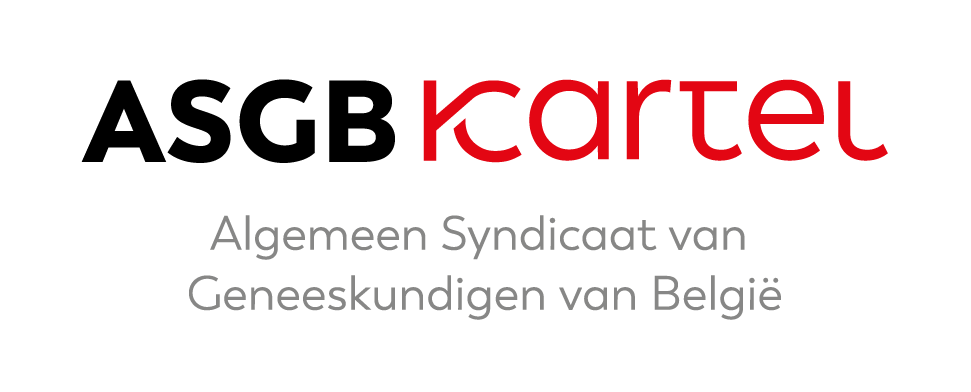 Minderjarigen
Art. 12, §2 WPR blijft ongewijzigd
Betrokkenheid minderjarige i.f.v. leeftijd en maturiteit
Wilsbekwame minderjarige oefent rechten zelf uit (zonder ouders, tenzij vertrouwenspersoon)
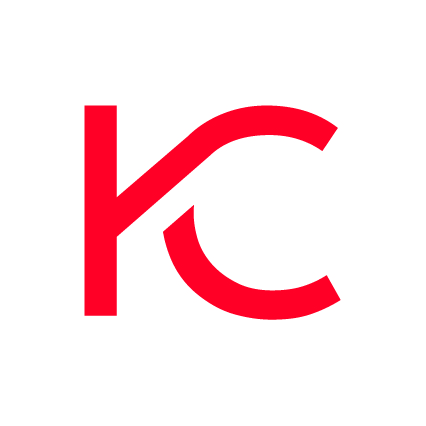 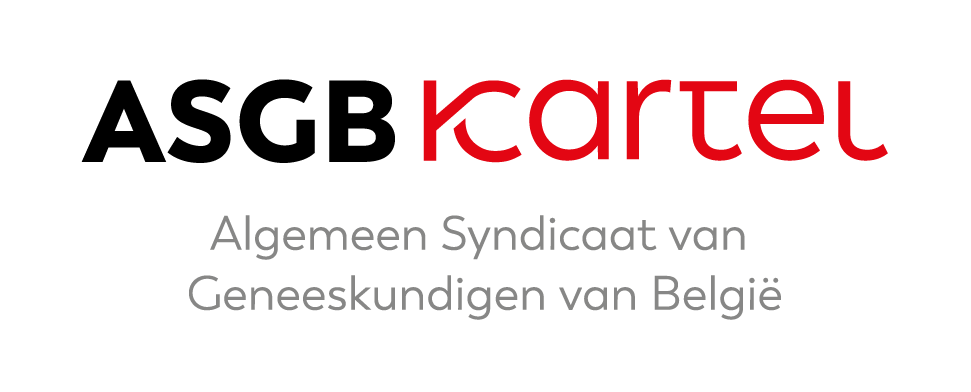 Meerderjarige onbekwamen
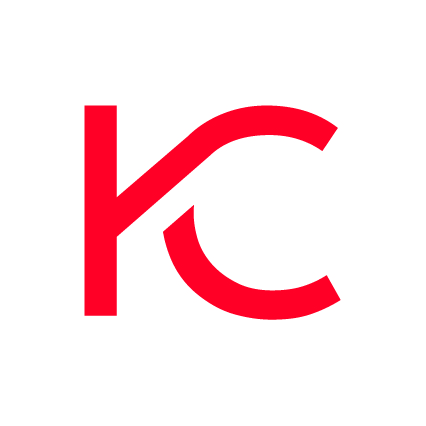 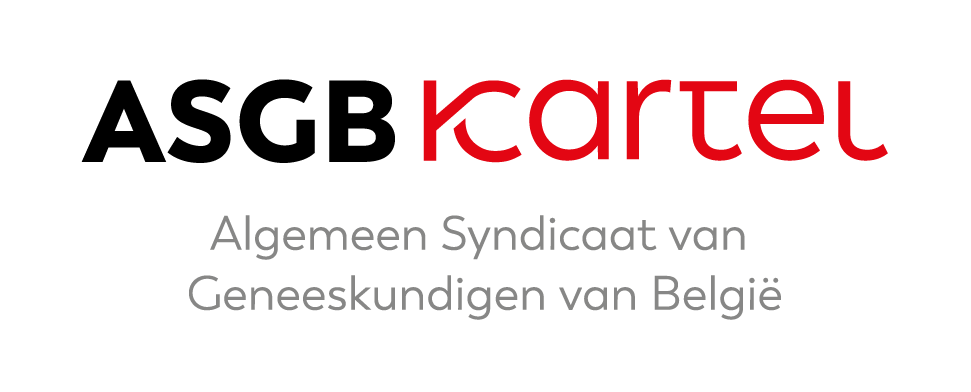 Behoud cascaderegeling
Cascaderegeling blijft behouden in art. 14 WPR
1° Wilsbekwame patiënt (MvT: wet gaat uit van vermoeden van wilsbekwaamheid)
2° door patiënt gemachtigde vertegenwoordiger
3° bewindvoerder over de persoon
4° samenwonende echtgeno(o)t(e), wettelijk of   feitelijk samenwonende partner
5° meerderjarig kind
6° ouder
7° meerderjarige broer of zus
8° betrokken beroepsbeoefenaar
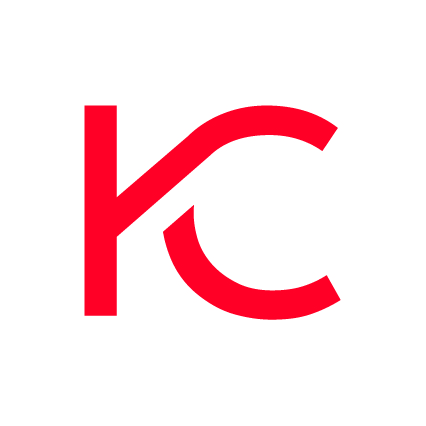 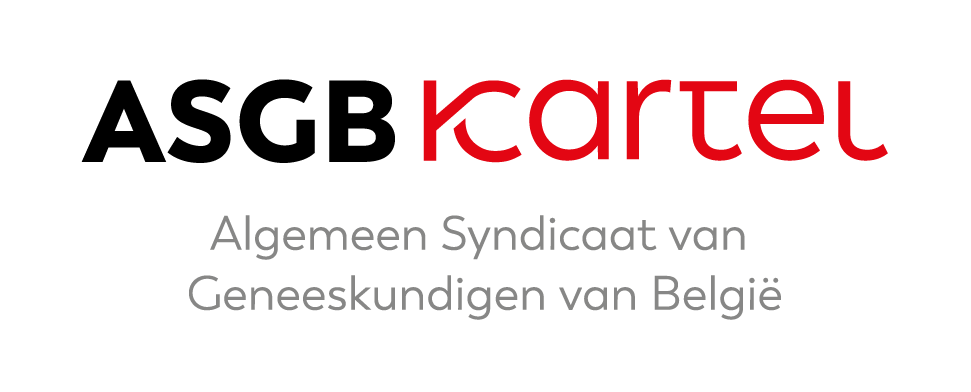 Behoud cascaderegeling
Behoud van conflictregel: GZB behartigt belangen patiënt bij conflict meerdere personen zelfde rang (bv. meerdere kinderen)
Geen verduidelijking van aard conflict: keuze vertegenwoordiger resp. uitoefening recht of beslissing

Geen toevoeging van “persoon met bijzonder affectieve band met de patiënt” en cascaderegeling niet richtinggevend 
Niet nodig, sterk inzetten op aanwijzing vertegenwoordiger, huidige regeling biedt rechtszekerheid 

Behoud van afwijking volgorde voor klachtrecht (KB 15 februari 2007, iedereen behoudens meerderjarige broer en zus)
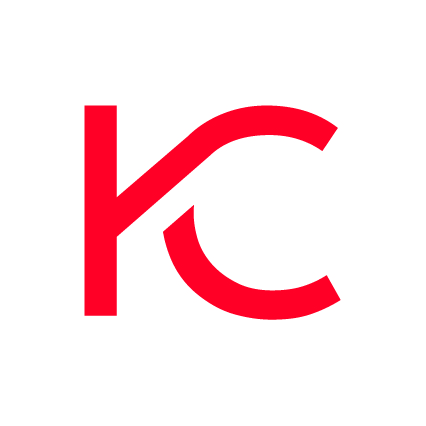 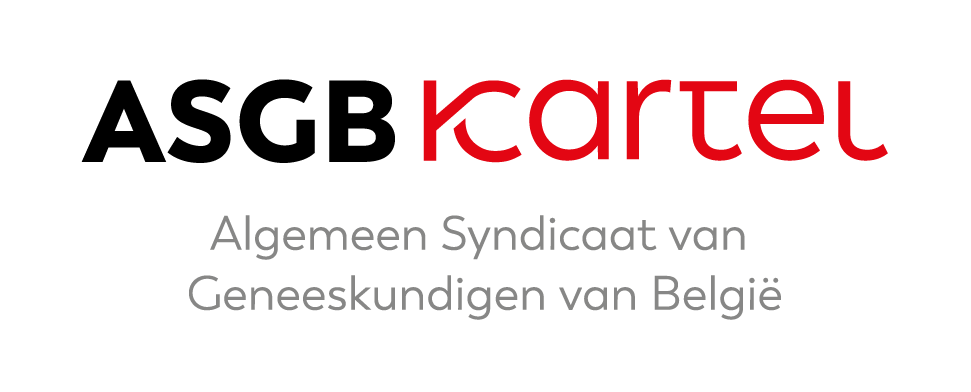 Wijzigingen
Toevoeging beslissingsstandaard: “De vertegenwoordiger oefent de rechten van de patiënt uit in het belang van de patiënt en overeenkomstig de door de patiënt geuite waarden, voorkeuren van actuele en toekomstige zorg en levensdoelen”
Vroegtijdige zorgplanning als leidraad, aangevuld met waarden/voorkeuren/levensdoelen die op andere wijze gekend zijn

Behoud van regel dat vertegenwoordiger wilsonbekwame patiënt zoveel mogelijk en i.f.v. begripsvermogen moet betrekken bij nemen van beslissingen
Patiënt, ook al wilsonbekwaam, meer centraal plaatsen
Wilsonbekwame patiënt staat vertegenwoordiger bij; vertegenwoordiger beslist wel finaal; streven naar gezamenlijke besluitvorming 
Als wilsonbekwame patiënt zeer weigerachtig staat t.o.v. tussenkomst, dan kan vertegenwoordiger geen toestemming geven
Inschatten gradatie samen uitoefenen patiëntenrechten is feitenkwestie en moet ingeschat worden door GZB
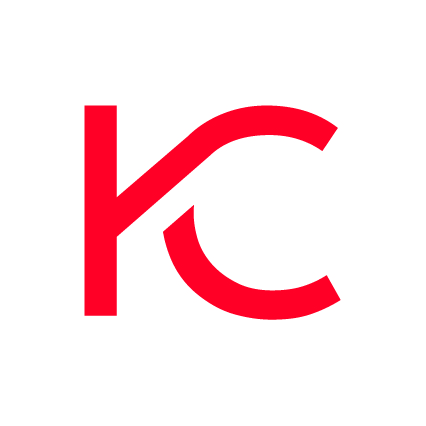 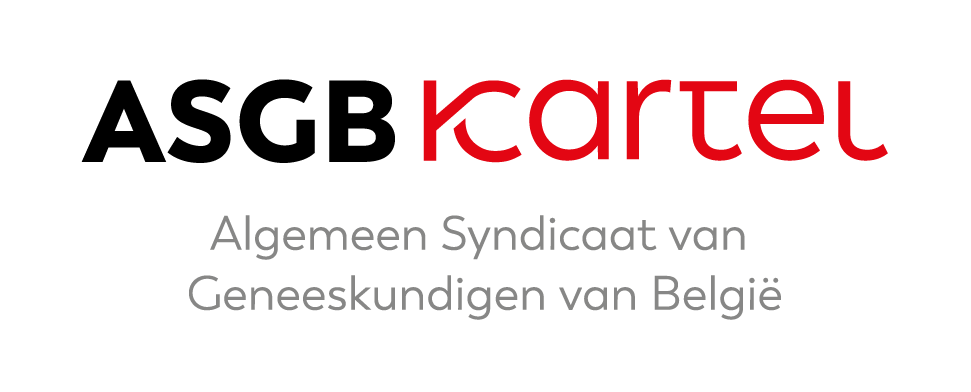 Wijzigingen
Patiënt kan meerdere personen aanwijzen als vertegenwoordiger, mits bepaling volgorde van optreden

Patiënt kan naasten aanduiden die vertegenwoordiger bijstaan
Geïnspireerd op regeling bewind, bijstand vertrouwenspersoon 

Koning kan wijze bepalen waarop patiënt desgevallend op elektronische wijze vertegenwoordiger en naasten kan aanduiden, alsook wijze waarop GZB kennis krijgt van identiteit vertegenwoordiger
Geen verplichting, wel sterke aanbeveling, laagdrempelig
GZB moet patiënt geregeld bevragen over aanwijzing vertegenwoordiger
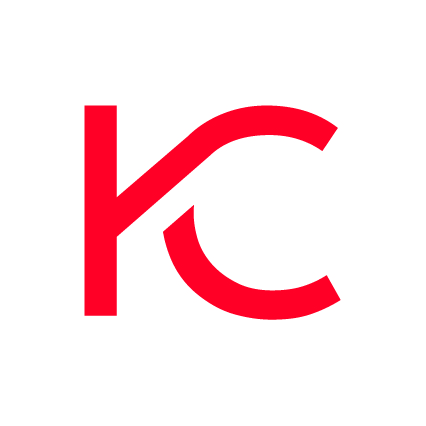 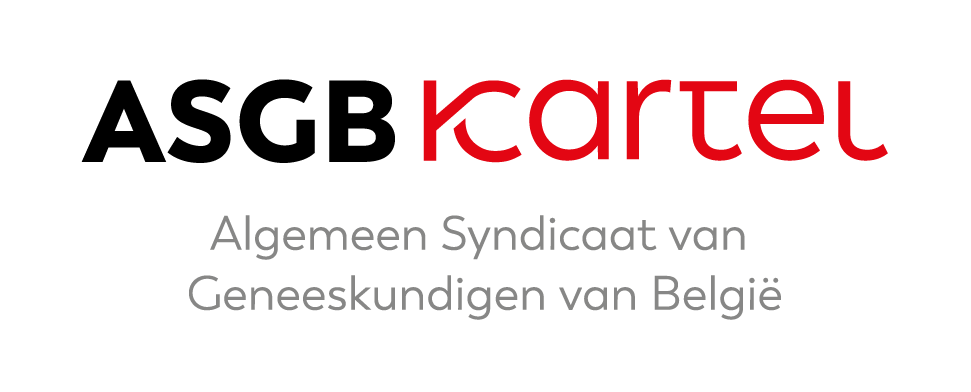 Escapeclausules
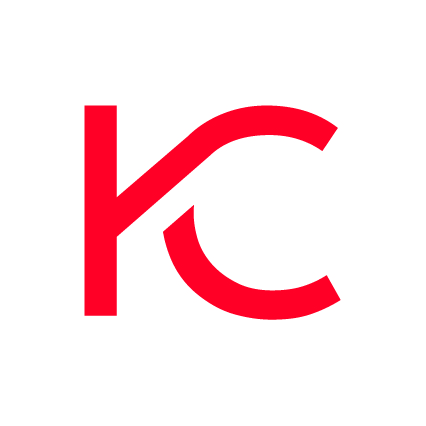 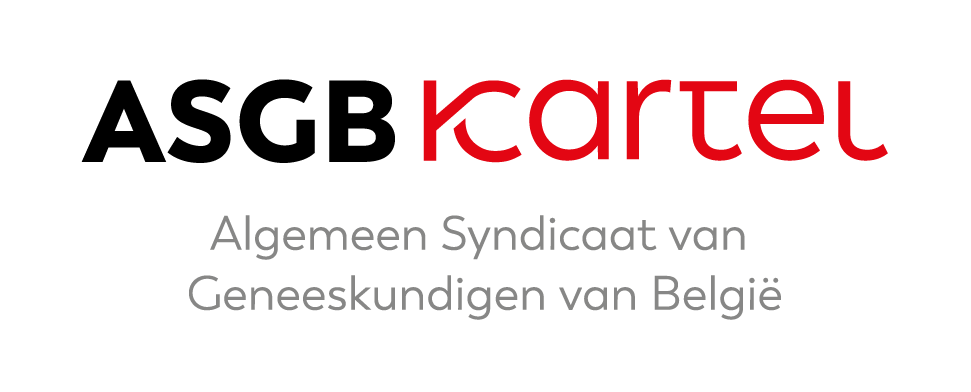 Patiëntendossier en privacy
Behoud van regel dat GZB verzoek om inzage of afschrift van vertegenwoordiger minderjarige of meerderjarige geheel of gedeeltelijk kan weigeren ter bescherming van persoonlijke levenssfeer patiënt (art. 15, §1) 
Met schriftelijke motivering in patiëntendossier 

Toevoeging: hypothese van inzage of afschrift na overlijden van minderjarige patiënt (verwijzing naar nieuw art. 9, §4/1 WPR)
Bv. kindermisbruik of ondergane abortus

Inzage of afschrift dan onrechtstreeks via aangewezen GZB
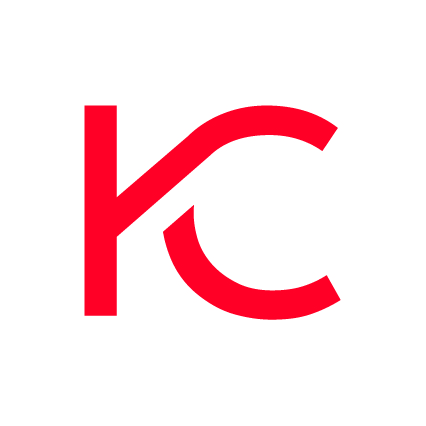 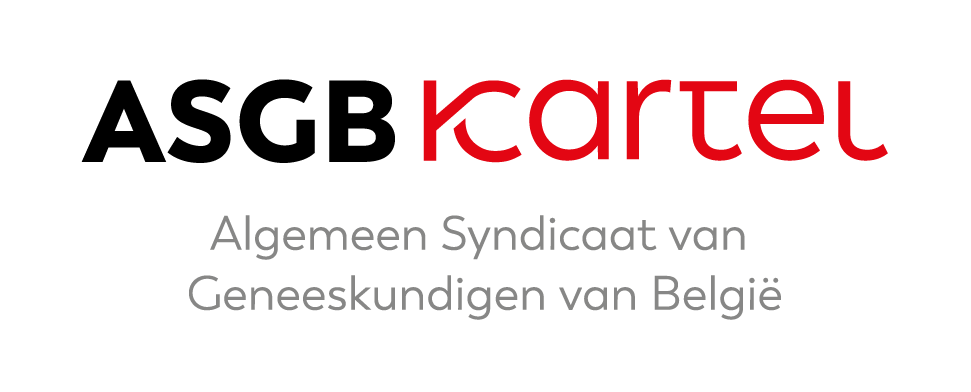 Afwijking beslissing vertegenwoordiger
Behoud van regel dat GZB moet afwijken van beslissing vertegenwoordiger in het belang van de patiënt en teneinde een bedreiging van diens leven of een ernstige aantasting van diens gezondheid af te wenden (art. 15, §2) 
Multidisciplinair overleg en schriftelijke motivering in patiëntendossier

Uitzondering
Voorheen: “Indien de beslissing genomen werd door een in artikel 14, § 1, bedoelde persoon, wijkt de beroepsbeoefenaar hiervan slechts af voor zover die persoon zich niet kan beroepen op de uitdrukkelijke wil van de patiënt”
Wijziging: “De gezondheidszorgbeoefenaar wijkt hiervan slechts af voor zover die persoon de uitdrukkelijke wil van de patiënt niet kan bewijzen”
Geen onderscheid meer naargelang statuut vertegenwoordiger
Gevolg is ook: negatieve wilsverklaring staat altijd op zich; geen verplichting om in negatieve wilsverklaring vertegenwoordiger aan te duiden, opdat ze bindend zou zijn
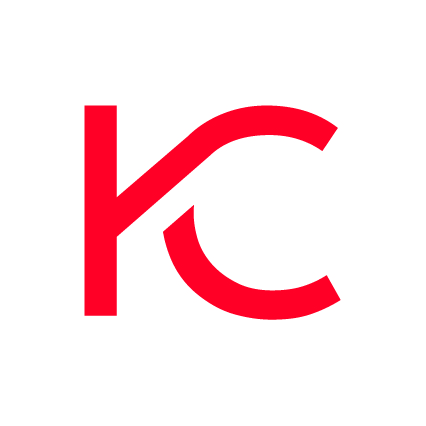